Digitale & Online-Sicherheit
Modul 4
www.leaderseeds.eu
Outline
Die Macht der Daten, warum Datenkompetenzen wichtig sind
01
"Jeder kann großartig sein, weil jeder dienen kann".
 – Martin Luther King Jr.
02
Daten Technologie
03
Datenmanagement, Sicherheit und Datenschutz
04
Arbeiten mit Daten
05
Daten für Strategie
06
Referenzen
Einführung
Das übergeordnete Ziel des Kurses ist es, Geschäftsführer von Organisationen des Dritten Sektors in die Lage zu versetzen, datenkompetent und aktiv zu sein, d. h. die sichere Nutzung intelligenter Daten im gesamten Geschäftsbetrieb und bei den täglichen Aktivitäten der TSO zu optimieren, auch wenn sie keine vorherige Erfahrung mit Sicherheits- und Datentechnik haben.
Lehr- und Lernziele
Lernziele:
Verstehen der Bedeutung und Verwendung von Big Data, Datenanalyse und -lösungen sowie Datenethik.

Lehrziele:
Die Lernenden werden mit der Rolle von Big Data, der Interpretation von Daten und deren Anwendung auf die Unternehmensleistung sowie der Datenethik vertraut gemacht.
Lehr- und Lernziele
Lernziele: 
Die Lernenden erhalten ein Verständnis für die aufkommende Rolle von Big Data und wie diese in intelligente Daten umgewandelt werden können. Die Lernenden werden in der Lage sein, integrierte Datenerfassungs- und -analyseaktivitäten zu entwickeln und zu koordinieren. Die Lernenden sind in der Lage, die wichtigsten rechtlichen und ethischen Aspekte des Datenschutzes und des Umgangs mit Daten zu verstehen.
Lehr- und Lernziele
Lernziele: 

Die Lernenden verstehen, wie sie Daten interpretieren können, um verwertbare Erkenntnisse über die Unternehmensleistung und Marktchancen zu gewinnen. 

Die Lernenden sind in der Lage, geeignete technologische Werkzeuge für Datenlösungen auf der Grundlage einer Kosten-Nutzen-Analyse zu bestimmen.
Gewonnene Kompetenzen
Verstehen Sie die aufkommende Rolle von Big Data und wie diese in intelligente Daten umgewandelt werden können. 

Integrierte Datenerfassungs- und -analyseaktivitäten konzipieren und koordinieren. 

Durchführung von Datenauswertungen, um verwertbare Erkenntnisse über die Unternehmensleistung und Marktchancen zu gewinnen.
Gewonnene Kompetenzen
Bestimmung geeigneter technologischer Instrumente für Datenlösungen auf der Grundlage einer Kosten-Nutzen-Analyse. 

Die wichtigsten rechtlichen und ethischen Aspekte des Datenschutzes und des Umgangs mit Daten zu verstehen.
Module Dauer
2-3 Stunden Inhalt (bitte zugewiesene Zeit für den theoretischen Teil, Übungen und individuelle Arbeit)
01
Die Macht der Daten, warum Datenkompetenzen wichtig sind
DIE ENTWICKLUNG DER DATEN
Möglicherweise die erste Verwendung des Begriffs Big Data in der heutigen Form. Der Autor Erik Larson spekulierte über den Ursprung der Junk-Mail, die er erhält. Er schreibt: "Die Verwalter von Big Data behaupten, sie täten dies zum Nutzen der Verbraucher. Aber Daten können auch für andere Zwecke verwendet werden als ursprünglich beabsichtigt.
Die Bibliothek von Alexandria ist vielleicht die größte Datensammlung der antiken Welt. Sie enthält bis zu einer halben Million Schriftrollen und deckt alles ab, was wir bis jetzt gelernt haben.
Kommentatoren verkünden, dass wir Zeugen der Geburt des "Web 2.0" werden - des nutzergenerierten Webs, in dem der Großteil der Inhalte von den Nutzern der Dienste und nicht von den Dienstanbietern selbst bereitgestellt wird
1989
1663
1997
2005
2015
300 v. Chr.
Die erste dokumentierte Verwendung des Begriffs "Big Data" erschien 1997 in einem Papier von Wissenschaftlern der NASA. Sie beschrieben das Problem der Visualisierung großer Datensätze, die nicht auf lokale Festplattenspeicher passen, als "das Problem von Big Data".*
Google ist das größte Big-Data-Unternehmen der Welt, das 10 Milliarden Gigabyte an Daten speichert und täglich etwa 3,5 Milliarden Anfragen verarbeitet
In London führt John Graunt das erste aufgezeichnete Experiment zur statistischen Datenanalyse durch. Durch die Aufzeichnung von Informationen über die Sterblichkeitsrate wollte er ein Frühwarnsystem für die Beulenpest entwickeln, die in Europa wütete.
*https://www.forbes.com/sites/gilpress/2014/09/03/12-big-data-definitions-whats-yours/#79b0a05813ae
Datenerhebung
DATENQUELLEN
Der Prozess der systematischen Erfassung von Informationen über Variablen von Interesse.
Was sind die Vor- und Nachteile der einzelnen Datenquellen? 

Source: https://ori.hhs.gov/education/products/n_illinois_u/datamanagement/dctopic.html
Intern
Extern
Dritte Partei geschützte Daten
Offene Daten
Kollektiv erqeugte Daten
Unternehmensdaten
Daten der Mitarbeiter
Kundenkontaktdaten
Kundenverlaufsdaten
Qualitätsmanagement-Daten
Buchhaltungsdaten
Daten aus sozialen Netzwerken
[Speaker Notes: DATA COLLECTION: SOURCES OF DATA. Data can come from internal or external sources. What are the benefits of each source of data? Internal data sources, where data is created by the company, are typically easier to collect and can be more relevant for the company’s own purposes and insights.1 They’re free of cost to the company. can launch an array of big data initiatives without ever looking beyond their own walls External data is that acquired from outside the company. • Third party data – can be specific to your market or customers, but difficult to attain and/or expensive. • Open data – ie government statistics, data related to social impact. Can be of great value but often requires more investment in analysis to p
Small business owners face obstacles to investing in external data. Barriers include cost, their lack of expertise, or belief in their own market knowledge. Once they were given access to the data, most of the businesses were quick to formalize their approach to marketing planning. In this example the small businesses were able to access the external data for free. How much could they have paid for it to still be worthwhile? rovide insights of relevance. • Collectively-generated data. Many more business are participating in meetups and hackathons. 
http://www.aunalytics.com/understanding-analytics-part-1-top-internal-sources-of-big-data/
https://www.conference-board.org/blog/post.cfm?post=2526]
Datenerhebung
DATENQUELLEN
Der Prozess der systematischen Erfassung von Informationen über Variablen von Interesse.
Was sind die Vor- und Nachteile der einzelnen Datenquellen?
Quantitativ
Qualitativ
Statistisch und typisch strukturiert.
Beinhaltet Zahlen und Werte, die gezählt und gemessen werden können.
Gut geeignet zur Beantwortung von Fragen wie "wie viel" oder "wie viele" und liefert schlüssige Informationen.
Nicht statistisch, typischerweise unstrukturiert oder halbstrukturiert. 
Beschreibend und konzeptionell; enthält Eigenschaften, Attribute, Bezeichnungen und andere Identifikatoren.
Eignet sich gut zur Beantwortung von "Warum?"-Fragen und wird für Theorien, Interpretationen, die Entwicklung von Hypothesen und mehr verwendet.
[Speaker Notes: DATA COLLECTION: TYPES OF DATA Data is presented as a DATA SET. A data set is a grouping of information that's related to each other. • Data sets can be Quantitative or Qualitative. The difference seems stark but there can be lots of ways to have them interact. Qualitative data may be difficult to precisely measure and analyze. The data may be in the form of descriptive words that can be examined for patterns or meaning, sometimes through the use of coding. Coding allows the researcher to categorize qualitative data to identify themes that correspond with the research questions and to perform quantitative analysis. • Data can be Discrete or Continuous. • Data can be: • Nominal: Nominal data is qualitative; there is no inherent scale or value attached to the data. • Ordinal: Data that has a natural order, like a Likert scale where 1 means “hate it!” and 5 means “love it!” Just remember that the difference between ordinals (e.g., between 1 and 2 or between 3 and 4) is not necessarily equal. Often the distance between extreme like and dislike is greater than between feeling neutral or slightly positive or negative. • Interval: Data that has a natural order and the distance between each value is equal, like temperature. • Ratio: Data that has a natural order, equal distance between values and a natural zero point.]
Datenerhebung
DATENQUELLEN
Der Prozess der systematischen Erfassung von Informationen über Variablen von Interesse.

Was sind die Vor- und Nachteile der einzelnen Datenquellen?
Diskret
Kontinuierlich
Kann nicht in kleinere Teile zerlegt werden. 
Besteht aus ganzen Zahlen (positive und negative Zahlen) und ist endlich (sie erreicht eine Grenze).


z.B. Besucherzahlen auf Ihrer Website, Anzahl der Schüler in einer Klasse.
Kann unendlich oft in kleinere Teile zerlegt werden. 
Umfasst eine Messskala, die auch aus anderen Zahlen als ganzen Zahlen bestehen kann, z. B. Dezimalzahlen und Brüche.

z.B.: die Körpergröße von Menschen, die Zeit, die für eine Aufgabe benötigt wird.
Arten von quantitativen Daten
Verhältnisse
Daten, die eine natürliche Ordnung aufweisen, bei denen derAbstand zwischen den Werten gleich ist, aber Null auf der Skala bedeutet, dass es sie nicht gibt.

z. B. Gewicht, Ausbildungsjahre, verdientes Einkommen
Ordinal
Daten, die nach einem System oder einer Skala organisiert sind.

z.B.. ja, vielleicht, nein
Nominell
Qualitative Daten ohne inhärente Skala oder Wertangabe. 


z. B. Art der Unterkunft
Intervall
Daten, die eine natürliche Reihenfolge aufweisen und bei denen der Abstand zwischen den einzelnen Werten gleich ist. 
z. B. Temperatur, Uhrzeiten oder IQ-Werte
Was ist Big Data?
Daten mit sehr großem Umfang, die in der Regel so umfangreich sind, dass ihre Bearbeitung und Verwaltung eine große logistische Herausforderung darstellt. - Oxford English Dictionary
Eine neue Einstellung von Unternehmen, gemeinnützigen Organisationen, Behörden und Einzelpersonen, die erkennen, dass die Kombination von Daten aus verschiedenen Quellen zu besseren Entscheidungen führen kann. - Gill Press in Forbes, 2014
Hochvolumige, schnelle und variantenreiche Informationsbestände, die kosteneffiziente, innovative Formen der Informationsverarbeitung für bessere Einblicke und Entscheidungen erfordern. - Gartner, 2014
[Speaker Notes: http://www.gartner.com/itglossary/big-data/
https://www.forbes.com/sites/gilpress/2014/09/03/12-big-data-definitions-whatsyours/#21c1558d13ae]
Was ist Big Data?
Bevor wir beginnen, sollten wir uns mit dem Modell T Ford befassen.

Die Lektüre zeigt die Grenzen des Einheitsmodells im Zeitalter der digitalen Daten auf.
Das Ford Model T
Das Ford Modell T ist ein Automobil, das von der Ford Motor Company vom 1. Oktober 1908 bis zum 26. Mai 1927 hergestellt wurde. Es wird allgemein als das erste erschwingliche Automobil angesehen, das Auto, das dem amerikanischen Mittelstand das Reisen ermöglichte. 

Das Ford-Werk in der Piquette Avenue konnte mit der Nachfrage nach dem Modell T nicht Schritt halten, und im ersten vollen Produktionsmonat wurden dort nur 11 Autos gebaut. Im Jahr 1910, nachdem er fast 12.000 Modelle T gebaut hatte, verlegte Henry Ford das Unternehmen in den neuen Highland Park-Komplex.
Das Ford Model T
In dieser Zeit entwickelte sich das Produktionssystem des Model T zu einer Ikone der Fließbandproduktion; in den folgenden Jahrzehnten sollte es auch als klassisches Beispiel für die starre Fließbandproduktion der ersten Generation angesehen werden. 

Im Jahr 1914 produzierte Ford mehr Autos als alle anderen Automobilhersteller zusammen. Das Modell T war ein großer kommerzieller Erfolg, und als Henry sein 10-millionstes Auto herstellte, war die Hälfte aller Autos auf der Welt von Ford. Das Modell T war so erfolgreich, dass Ford zwischen 1917 und 1923 auf jegliche Werbung verzichtete.
Das Ford Model T
Henry Fords ideologischer Ansatz bei der Entwicklung des Modells T bestand darin, es richtig zu machen und es dann gleich zu halten; er glaubte, das Modell T sei alles, was ein Mensch jemals brauchen würde oder könnte.
Da andere Unternehmen Komfort- und Stylingvorteile zu konkurrenzfähigen Preisen anboten, verlor das Model T Marktanteile. Das Design wurde nicht so selten geändert, wie es die Öffentlichkeit wahrnahm, aber die Idee eines unveränderlichen Modells wurde beibehalten. 
Schließlich stellte die Ford Motor Company am 26. Mai 1927 die Produktion in den USA ein.
Das Ford Model T
Interpretation: In der heutigen Welt scheint die Idee, dass es nur EINE Art von Produkt gibt, sehr veraltet zu sein. 

Ford verlor Marktanteile, als die Verbraucher verschiedene Arten von Autos mit unterschiedlichen Merkmalen wünschten, um ihren Bedürfnissen und ihrem Geschmack zu entsprechen. 

Die Verbraucher von heute wollen personalisierte
Das Ford Model T
Interpretation (Forts.): Wir können nicht mehr verallgemeinern. Vergleichen Sie das "Einheitsmodell T" mit dem heutigen Online-Handel, bei dem die Kenntnis der Bedürfnisse und Interessen der Kunden entscheidend ist, um sie für sich zu gewinnen. 

Und wie können wir ihre Bedürfnisse und Interessen herausfinden und unseren Service auf sie zuschneiden? Das ist die Macht der Daten.
"Der Weg zum Erfolg besteht darin, mit dem Reden aufzuhören und mit dem Tun zu beginnen."
Walt Disney
Von Big Data zu Smart Data
Intelligente Daten sind Daten, die gültige, klar definierte, aussagekräftige Informationen mit einer zusätzlichen Ebene der Intelligenz oder Interpretation enthalten. 
Dadurch können Entscheidungen schneller und in manchen Fällen sogar ohne menschliches Eingreifen oder die Verarbeitung durch ein zentrales System getroffen werden.
SMART DATA
DATA
Der Umsatzbericht synthetisiert Spitzen und Tiefs je nach Tag/Uhrzeit und gibt Empfehlungen zur Anpassung des Personalbestands.
Monatlicher Verkaufsbericht
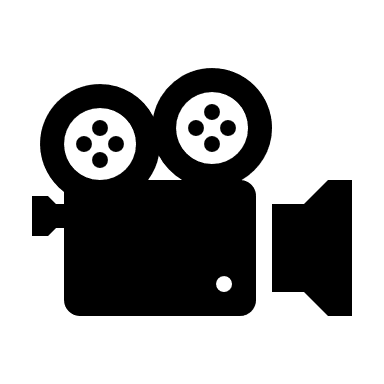 Künstliche Intelligenz
https://www.youtube.com/watch?v=cQTd3H5GyFg
Hast du ein Smart Business?
Im Jahr 2015 untersuchte NESTA die Datenpraktiken von 404 mittleren und großen britischen Unternehmen in sechs Branchen.

Sie fanden vier Typen von Unternehmen vor.

Die ökonometrische Analyse zeigt, dass Datavores und Data Builders nach Kontrolle anderer Faktoren über 10 % produktiver sind als die Dataphobes.
Ist Ihr Unternehmen intelligent?
Source: https://www.nesta.org.uk/report/skills-of-the-datavores-talent-and-the-data-revolution/
Tätigkeit
Wie viele Daten generieren Sie?
Stellen Sie sich Ihren typischen Tag vor, vom Aufwachen bis zum Schlafengehen. Vielleicht überprüfen Sie Ihr Smartphone, melden sich bei Ihrem Computer und verschiedenen Apps an, führen Telefonate, beantworten E-Mails, kaufen online ein, posten Inhalte in sozialen Medien...

Schreiben Sie eine Liste aller Arten von Daten, die Sie erzeugen, welche Art von Daten es sind, wer sie sehen kann und welchen Wert sie für ihn haben könnten.
Tätigkeit
Wie viele Daten generieren Sie?

Beispiel:
Tätigkeit
Richtig oder falsch?

"Die Beweise sind eindeutig: Datengestützte Entscheidungen sind in der Regel die besseren Entscheidungen. Führungskräfte werden sich diese Tatsache entweder zu eigen machen oder durch andere ersetzt werden, die dies tun."

Glauben Sie, dass diese Aussage richtig oder falsch ist? Gibt es Zeiten, in denen ein HiPPO besser geeignet ist, eine Entscheidung zu treffen?
02
Daten Technologie
Tools für die Dateneingabe
[Speaker Notes: 2. DATA TECHNOLOGIES Data tools are complex and heterogeneous. A plan of action for how data should be handled and moved, under what system, must therefore be developed. The goal is to make all current and future data, in any form, available for any application in the organization, in order to reduce complexity and enhance ease of access and leverage use.2 2.1 ENTRY LEVEL TOOLS All businesses, no matter what size, can benefit from competent use of CRMS, website and social analytics and web-based VOIP services. Making the most of your CRM 1. Make the CRM software easy to use. Find out what each employee or department really wants and what the CRM needs to do, and customize it to fit those needs. Provide CRM training to all employees.
2. Integrate as many data sources as possible. Companies should never think of CRM as a standalone system, integrate their CRM with other client-facing or client-informing systems, and especially social media. 3. Keep it up to date. CRM systems are only as good as the data housed in them. Have a consistent process for updating and managing customer data 4. Start analyzing! Defining the kind of conclusions that you want to get, and work backwards from the expected results to the analyses that will provide those results (or prove otherwise). Website and social analytics Google Analytics is a free web analytics service offered by Google that tracks and reports website traffic. It provides in-depth look at your website performance and integrates with all of Google’s marketing products: Google Ads, Search Console, and Data Studio. Even though “web analytics” sounds like a very small area of your digital presence, the implications of Google Analytics are in fact huge. Analysing your website is the best way to give you a holistic view of the effectiveness of all the campaigns you are running to promote your product/services online. VOIP Use call tracking analytics to: • Monitor and manage call flow • Provide supervisors with real-time opportunities for immediate correction and guidance • Identify personnel and skills areas that need additional training • Recognize and promote high-performers • peech analytics are gaining favor over transcripts as a performance metric due to both the delay involved in transcribing (versus call recordings) and the fact that many nuances, such as inflection, are not adequately addressed Speech analytics are gaining favor over transcripts as a performance metric due to both the delay involved in transcribing (versus call recordings) and the fact that many nuances, such as inflection, are not adequately addressed.]
Machen Sie das Beste aus Ihrem CRM
Website- und Sozialanalyse: Liefert uns reichhaltige und aufschlussreiche Daten
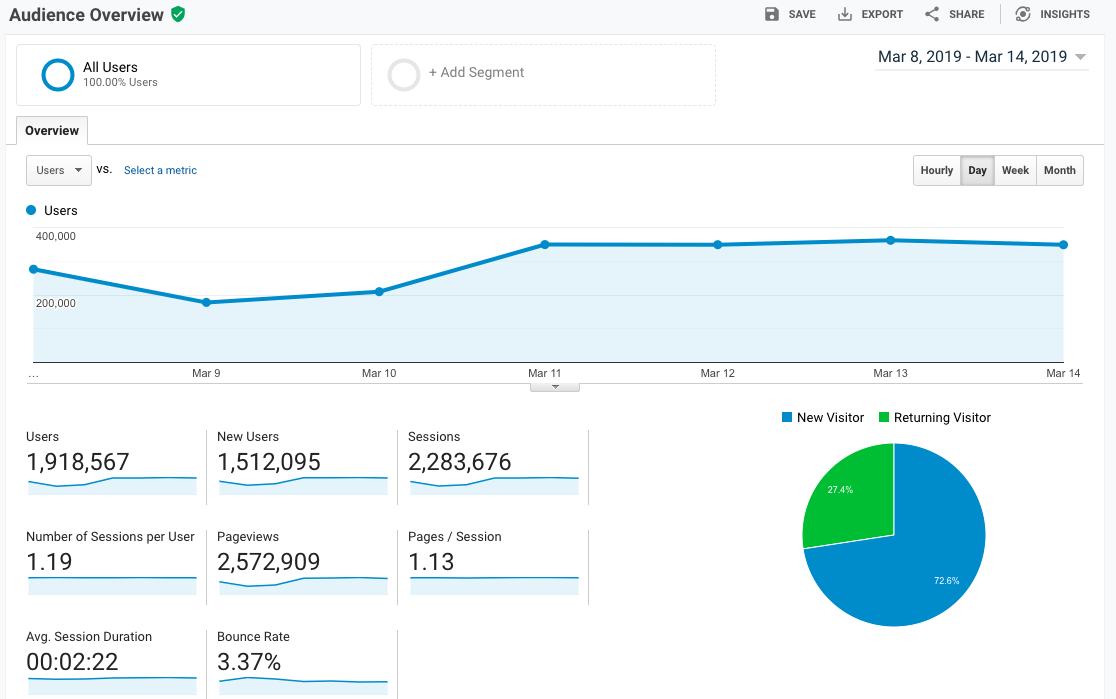 Alle Nuzter (100%)
VOIP-Analyse
Verwenden Sie die Analyse der Anrufverfolgung, um.
VOIP-Analytik
Nutzen Sie Sprachanalysen, um qualitative Erkenntnisse über die Kundenzufriedenheit zu gewinnen.
ARBEITEN IM
 CLOUD
Cloud Computing kann als ein Modell verstanden werden, das einen allgegenwärtigen, bequemen und bedarfsgerechten Netzzugang zu einem gemeinsamen Pool konfigurierbarer Rechenressourcen (z. B. Netze, Server, Speicher, Anwendungen und Dienste) ermöglicht, die mit minimalem Verwaltungsaufwand und ohne Interaktion mit dem Dienstanbieter schnell bereitgestellt und freigegeben werden können.

Mell & Grance, 2011.
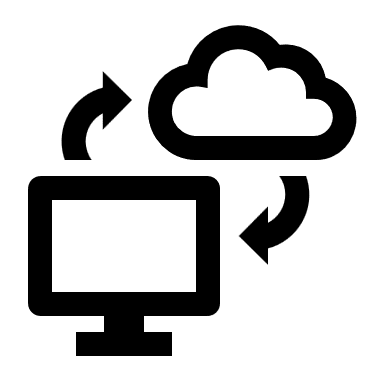 Unter Cloud Computing versteht man die bedarfsgerechte Bereitstellung von Rechenleistung, Datenbanken, Speicherplatz, Anwendungen und anderen IT-Ressourcen über das Internet zu Preisen, die sich nach dem jeweiligen Bedarf richten.

Amazon, 2019
[Speaker Notes: 3. WORKING IN THE CLOUD Whether you are using it to run applications that share photos to millions of mobile users or to support business critical operations, a cloud services platform provides rapid access to flexible and low cost IT resources. With cloud computing, you don’t need to make large upfront investments in hardware and spend a lot of time on the heavy lifting of managing that hardware. Instead, you can provision exactly the right type and size of computing resources you need to power your newest idea or operate your IT department. You can access as many resources as you need, almost instantly, and only pay for what you use. Cloud computing is based on resource pooling: companies serve a large number of customers using multitenancy systems, in which different resources are dynamically allocated and de-allocated according to demand. From the user’s end, it is not possible to know where the resource actually resides. 3.1 Benefits of working in the cloud ▪ Broad range technology frees up resources. Cloud services make it easy and fast to access a broad range technology such as compute, storage, databases, analytics, machine learning, and many other services on an as-needed basis. Helps companies focus IT resources on developing applications and transform customer experiences rather than managing infrastructure and data centers. ▪ Economical: Using the cloud allows you to trade capital expense (data centers, physical servers, etc.) for variable expense; you pay only for the service or the space you use. ▪ Accessible: The cloud allows access across a wide range of platforms and devices making resources more accessible and also more reliable. If the office network goes down, data are backed up to the cloud and still available on a tablet, for example. ▪ Scalable: The cloud’s ability to scale up or down means your company doesn’t have to hoard data or computing capacity for the rare instances where demand spikes. On-demand scalability is sometimes better expressed as elasticity. ▪ Security and risk management Setting up strategies to overcome cyber attacks, power outages or equipment failure, is difficult, and expensive. Having the data stored in cloud infrastructure will allow your organization to recover from disasters faster]
“Das Geheimnis des Erfolgs liegt darin, das Gewöhnliche ungewöhnlich gut zu machen.”
John D. Rockefeller Jr.
Google Arbeitsbereich-Ressourcen
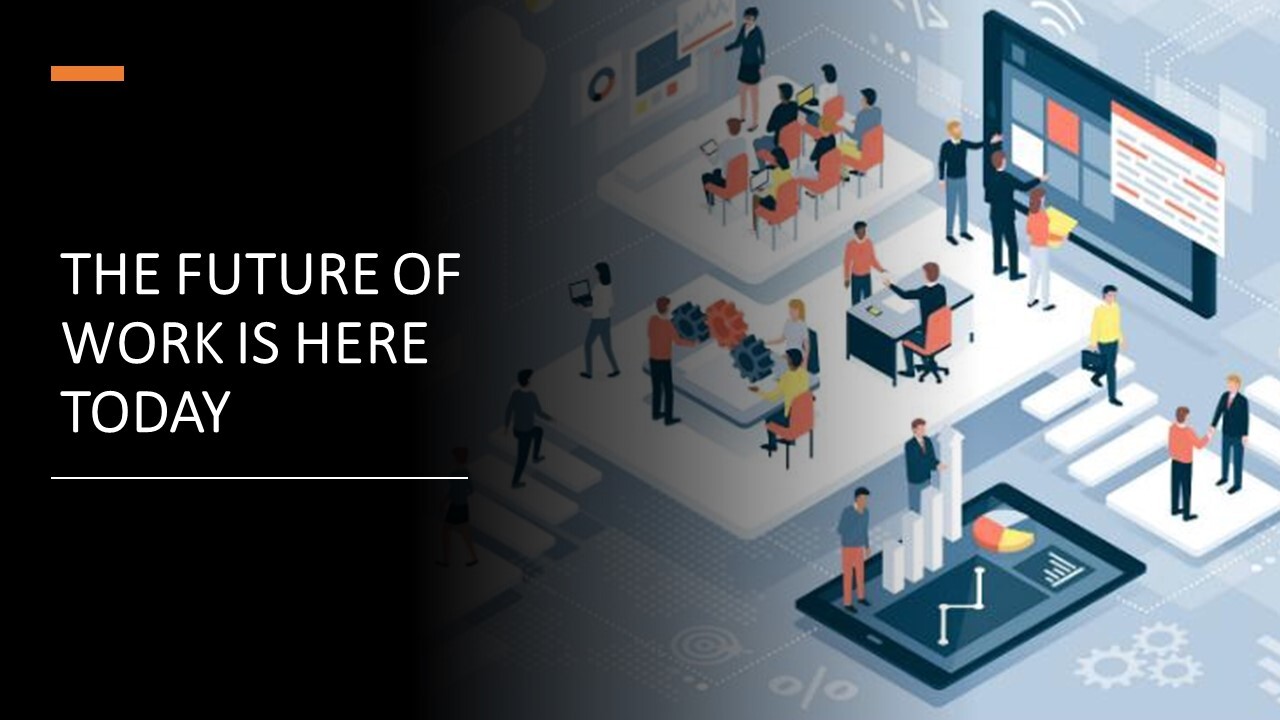 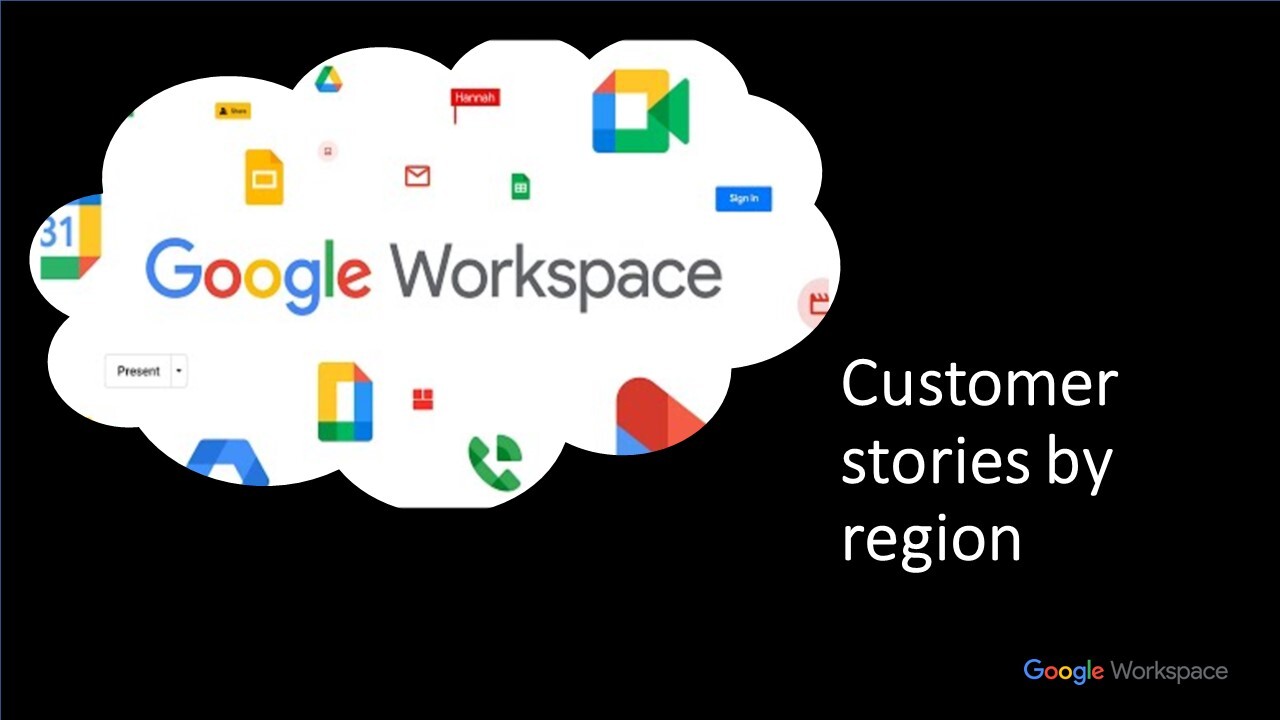 Learning nugget 2
Learning nugget 1
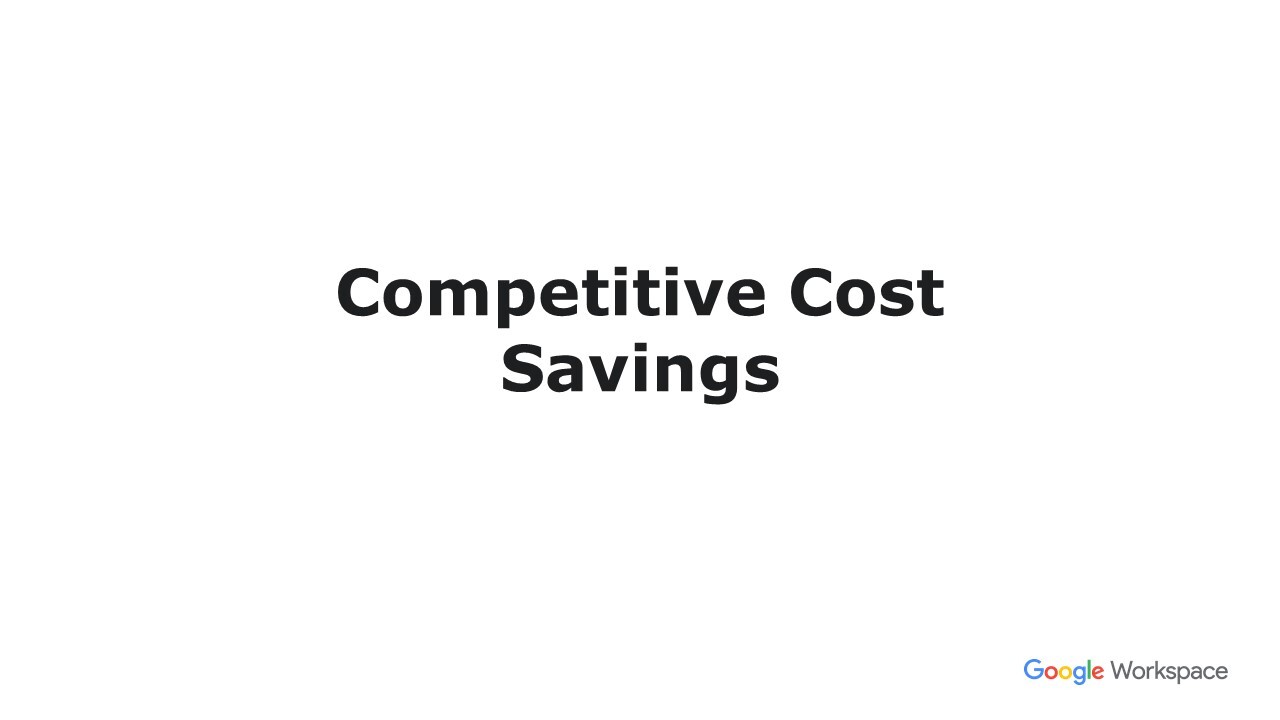 Learning nugget 3
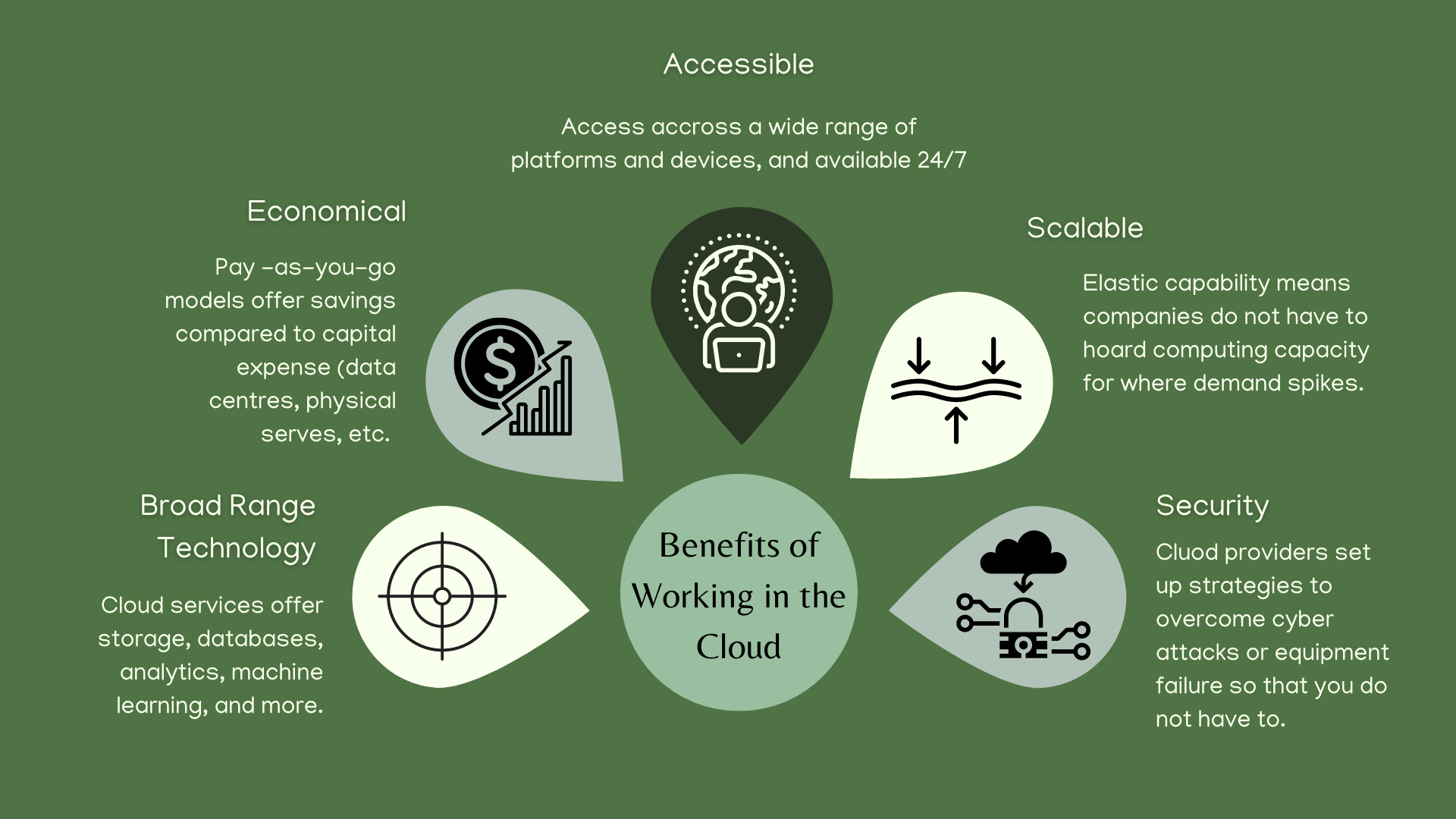 Zugänglichkeit: 
Zugang über eine Vielzahl von Plattformen und Geräten, rund um die Uhr verfügbar
Skalierbar: 
elastische Kapazität bedeutet, dass Unternehmen keine Rechnerkapazität für Nachfragespitzen horten müssen
Wirtschaftlich: 
Pay-as-you-go-Modelle bieten Einsparungen im Vergleich zu Kapitalkosten (Rechenzentren, physische Server usw.)
Vorteile der Arbeit in der Cloud
Breites Technologieangebot: Cloud-Dienste bieten Speicher, Datenbanken, Analysen, maschinelles Lernen und mehr.
Sicherheit: 
Cloud-Anbieter entwickeln Strategien zur Bewältigung von Cyberangriffen oder Geräteausfällen, damit Sie das nicht tun müssen.
[Speaker Notes: How to choose how to store your data? When it comes to storing data, there is no 'one-size-fits-all' solution. Businesses must understand the amount and type of data they have along with the motivation behind storing the information. WHO needs access to which type of information? How often and how fast do we need to access the data? • When setting up processes, identify the organization's most important data and prioritize storage management resources appropriately. email may be a company's top priority, but storing and archiving email data for one particular group, say the executives, may be more critical than other groups • "Save money by only using your fastest storage, like SSD, for data that you actively use, and utilize less expensive platforms, like the cloud, to store your archival or backup data," WHAT type of data do we need to store? • Might we need to combine different data sets in the future?
HOW MUCH data do we have and by how much will it grow in the future? • Don't store redundant data. Many companies capture and store redundant data. This used to be a less of a problem when disk was expensive, but with capacity being more reasonably priced, the tendency is to store everything. HOW LONG do we need to store the data? • A data retention policy is a necessity for both internal data governance and legal compliance. Some of your data must be retained for many years, while other data may only be needed for days." HOW SECURE does the data need to be? What regulatory requirements need to be adhered to? • Have a disaster recovery plan. Whichever method or methods of backup you use, be sure to test them and be sure you can recover your data.]
Herausforderungen bei der Arbeit in der Cloud
Migration: Die Migration von Big Data in die Cloud birgt verschiedene Hürden, die eine konzertierte Aktion von Managern und IT-Leitern erfordern.

Weniger direkte Kontrolle über die Daten: Die Fernspeicherung von Daten und die Verwendung von Sicherheits- und Compliance-Protokollen eines Drittanbieters kann eine große organisatorische Veränderung darstellen.

Netzwerkabhängigkeit und Latenzzeit: Die Verfügbarkeit der Daten ist in hohem Maße von der Netzwerkverbindung zum Internet abhängig.
[Speaker Notes: Challenges of working in the cloud ▪ Migration. Migrating big data to the cloud presents various hurdles which require a concerted effort from managers and IT leaders. ▪ Less Direct Control over Data. Storing data remotely and using a third-party’s security and compliance protocols can be a big organizational change and may cause some discomfort. Understand and evaluate the provider’s protocols so you know what your roles and obligations are. ▪ Network dependency and latency. The availability of the data is highly reliant on network connection to the internet. The issue of latency (delays) in the cloud environment could come into play given the volume of data that’s being transferred, analyzed, and processed at any given time.]
Wer sind die wichtigsten Cloud-Anbieter?
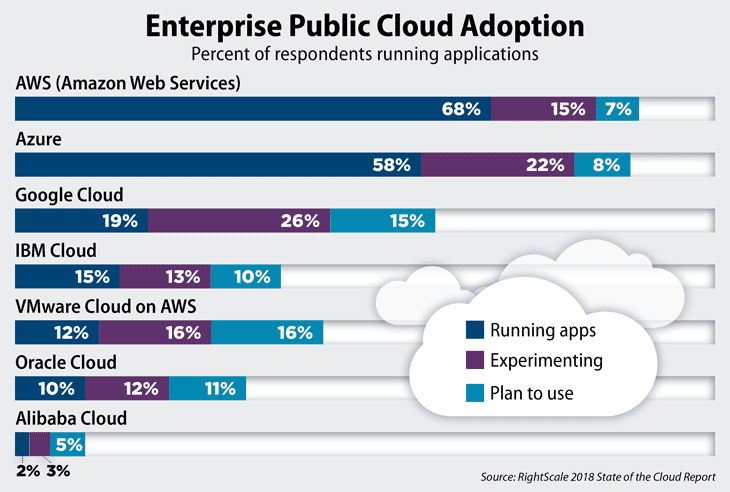 Einführung der öffentlichen Cloud in Unternehmen (% der Befragten, die Anwendungen betreiben)
Welches sind die wichtigsten Cloud-Anbieter?
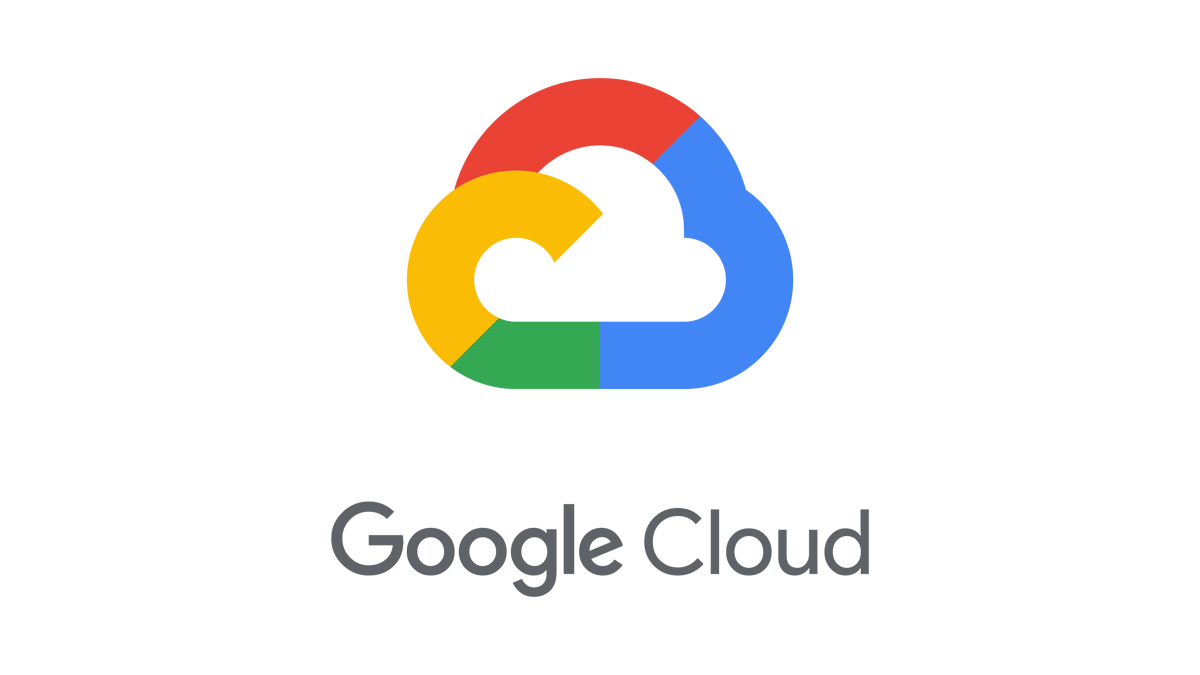 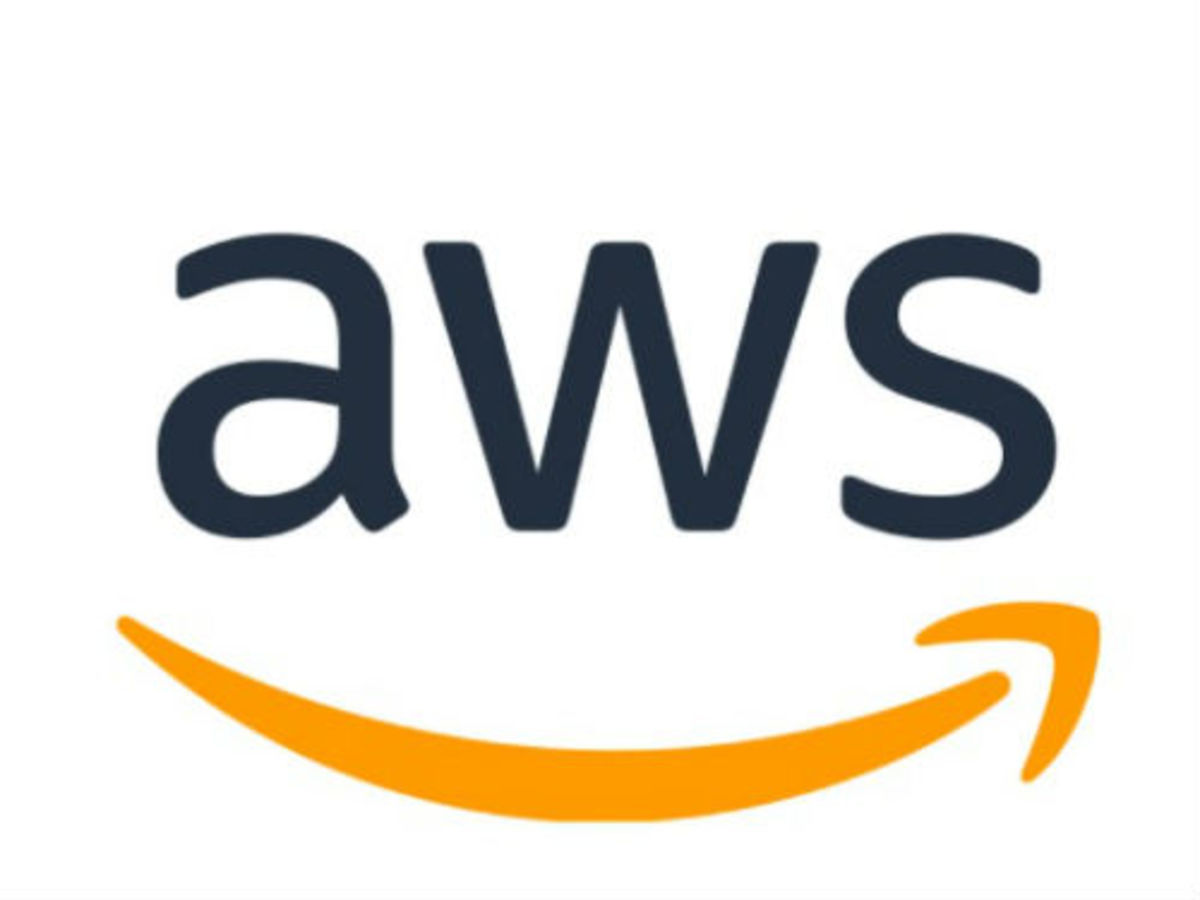 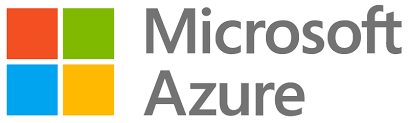 Umfangreiches Toolset, das ständig erweitert wird

Umfassende Funktionen für die Verwaltung einer großen Anzahl von Benutzern und Ressourcen

Fokus auf Public Cloud statt auf Hybrid Cloud oder Private Cloud
Technisches Fachwissen

Branchenführende Tools für künstliche Intelligenz, maschinelles Lernen und Datenanalyse

Fehlender Fokus auf Unternehmen
Leistungsfähige Cloud-Infrastruktur

Starker Unternehmenshintergrund (und Windows-Unterstützung)

Hybride Cloud
Source: Harvey & Patrizio, Datamation, 2019
[Speaker Notes: WHO ARE THE PRINCIPAL CLOUD PROVIDERS? There are many providers of cloud services for big data but we focus on the big three. Amazon is dominant. In a 2018 report, Synergy Research Group noted that spending on cloud infrastructure services jumped an astounding 51 percent over the prior year's quarter, noting: "AWS worldwide market share has held steady at around 33% for twelve quarters now, even as the market has almost tripled in size." 4 Datamation’s overview states: ▪ Amazon Web Services – With a vast tool set that continues to grow exponentially, Amazon’s capabilities are unmatched. Yet its cost structure can be confusing, and its singular focus on public cloud rather than hybrid cloud or private cloud means that interoperating with your data center isn't AWS's top priority. 
Microsoft Azure – A close competitor to AWS with an exceptionally capable cloud infrastructure. If you’re an enterprise customer, Azure speaks your language – few companies have the enterprise background (and Windows support) as Microsoft. Azure knows you still run a data center, and the Azure platform works hard to interoperate with data centers; hybrid cloud is a true strength. ▪ Google Cloud – A well-funded underdog in the competition, Google entered the cloud market later and doesn't have the enterprise focus that helps draw corporate customers. But its technical expertise is profound, and its industry-leading tools in deep learning and artificial intelligence, machine learning and data analytics are significant advantages.]
Die Auswahl der richtigen technischen Lösungen
EINBINDUNG DES RICHTIGEN TEAMS
Die Auswahl der richtigen technischen Lösungen
Definieren Sie in der Anfangsphase des Auswahlverfahrens klare Unternehmensziele, um sicherzustellen, dass der Erfolg oder Misserfolg angemessen gemessen werden kann.
[Speaker Notes: CHOOSING THE RIGHT TECH SOLUTION A four-step model is recommended, but it will be strengthened by the involvement of the right people. WHO should form part of committee and take the decision? The ideal committee format would include. • someone very familiar with the functional requirements and mission of your organization (perhaps a teacher, administrator, instructional supervisor, or division head) • someone very familiar with current system capabilities (perhaps a technical support person) • someone who has been through a system implementation process before, ideally within the organization (perhaps a seasoned staff member) Be aware that most software related projects are not only influenced by the “objective” criteria, but by subjective factors. Eg. • Personal preferences of project leaders, influential external advisors or company management; • Software vendors or systems integrators who are well established in the company; • Time and budget constraints in the selection process itself Understand the costs of the data infrastructure with a reference to the cost of cloud services and be able to simulate estimations.]
Die Auswahl der richtigen technischen Lösungen
Erstellen Sie eine Liste von Kriterien und gewichten Sie diese je nach Bedarf. Die Liste könnte Datenquellen, Benutzeroberfläche, Berichtsentwicklung und mehr umfassen. Die "Must-have"-Funktionen sollten identifiziert und gegenüber den "Nice-to-have"-Funktionen priorisiert werden; wichtige Bewertungspunkte sind: 

Fähigkeiten der Humanressourcen
Langfristiger Wert
Sicherheit und Konformität
[Speaker Notes: CHOOSING THE RIGHT TECH SOLUTION A four-step model is recommended, but it will be strengthened by the involvement of the right people. WHO should form part of committee and take the decision? The ideal committee format would include. • someone very familiar with the functional requirements and mission of your organization (perhaps a teacher, administrator, instructional supervisor, or division head) • someone very familiar with current system capabilities (perhaps a technical support person) • someone who has been through a system implementation process before, ideally within the organization (perhaps a seasoned staff member) Be aware that most software related projects are not only influenced by the “objective” criteria, but by subjective factors. Eg. • Personal preferences of project leaders, influential external advisors or company management; • Software vendors or systems integrators who are well established in the company; • Time and budget constraints in the selection process itself Understand the costs of the data infrastructure with a reference to the cost of cloud services and be able to simulate estimations.]
Die Auswahl der richtigen technischen Lösungen
Erstellen Sie eine lange Liste möglicher Anbieter, bevor Sie diese auf eine kurze Liste von 3-5 Produkten eingrenzen, um die endgültige Entscheidung zu erleichtern.
[Speaker Notes: CHOOSING THE RIGHT TECH SOLUTION A four-step model is recommended, but it will be strengthened by the involvement of the right people. WHO should form part of committee and take the decision? The ideal committee format would include. • someone very familiar with the functional requirements and mission of your organization (perhaps a teacher, administrator, instructional supervisor, or division head) • someone very familiar with current system capabilities (perhaps a technical support person) • someone who has been through a system implementation process before, ideally within the organization (perhaps a seasoned staff member) Be aware that most software related projects are not only influenced by the “objective” criteria, but by subjective factors. Eg. • Personal preferences of project leaders, influential external advisors or company management; • Software vendors or systems integrators who are well established in the company; • Time and budget constraints in the selection process itself Understand the costs of the data infrastructure with a reference to the cost of cloud services and be able to simulate estimations.]
Activität
Ein kleines Beratungsunternehmen, das sein Cloud-System aktualisieren möchte. 

Konsultieren Sie online Cloud-basierte Dienste und begründen Sie Ihre Wahl mit Bedarf und Preis. Konsultieren Sie die wichtigsten Anbieter, aber schauen Sie sich auch alternative oder Nischenprodukte/-dienste an.
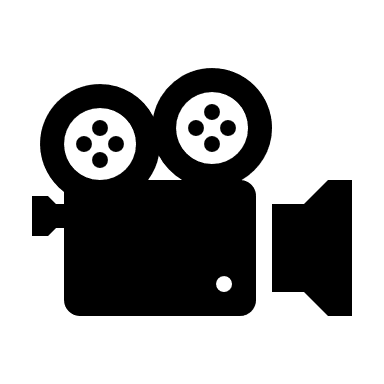 Mehr Erfolg für Studenten mit Google Cloud
https://www.youtube.com/watch?v=hZLBcHYrIU4
Datenauswertung und -verwendung
Die effiziente Umsetzung von Datenerkenntnissen in Maßnahmen, die das Unternehmenswachstum fördern.

Was braucht es, um ein datengesteuertes Unternehmen zu sein?
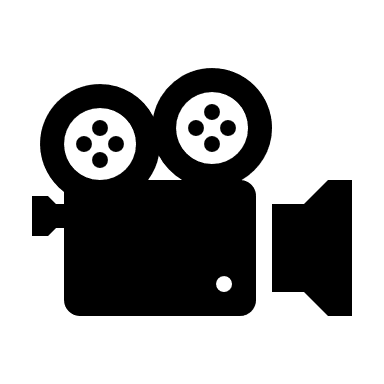 Industrielle Revoluton
https://www.ted.com/talks/vidas_raudonis_why_we_should_not_be_afraid_of_industrial_revolution
Datenauswertung und -verwendung
DISKUSSIEREN
Ermöglichen Sie offene Gespräche über die Erkenntnisse, um ein gemeinsames Verständnis ihrer Beziehung zum Unternehmenswachstum zu entwickeln.
SHARE
Präsentieren Sie Daten auf aussagekräftige Weise für die richtigen Personen.
BEWERTEN UND ANPASSEN
Ergreifen Sie bei Bedarf Maßnahmen zur Verbesserung der Datenqualität und der gesamten Datenstrategie.
ENTSCHEIDEN
Bewerten Sie, welche Erkenntnisse Sie umsetzen wollen und welche Strategien geeignet sind.
IMPLEMENTIEREN
Handeln Sie schnell, um die datengesteuerten Entscheidungen umzusetzen und so den Wettbewerbsvorteil zu maximieren.
[Speaker Notes: . DATA INTERPRETATION AND USE Having data is not enough. Analyzing data is not enough. It is vital to translate the insights gained from data into actions that support business growth. As with any good strategy, knowing when and how to apply it, when to change it, and how to measure its success are all critical for organizations to move from being ones that do data, to being truly data-driven. The cycle of using data is ongoing – it doesn’t just stop when the insights are presented but require in-depth discussion. Analysing the data is a starting point, not an endpoint. In which chart is there a bigger difference? Data use arises from science, but it is also an art. Data is objective, but it can be presented subjectively. Given that data visualization is so important for making sense of large data and for driving decisions, it is important to understand how to go about it.]
Datenauswertung und -verwendung
Die effiziente Umsetzung von Datenerkenntnissen in Maßnahmen, die das Unternehmenswachstum fördern.

Die Bedeutung der Datenvisualisierung.
Datenauswertung und -verwendung
Diskussionsfrage: Welche Art der Darstellung der Daten ist am effektivsten?








Quelle: Schusterman Family Foundation, The Data Playbook.
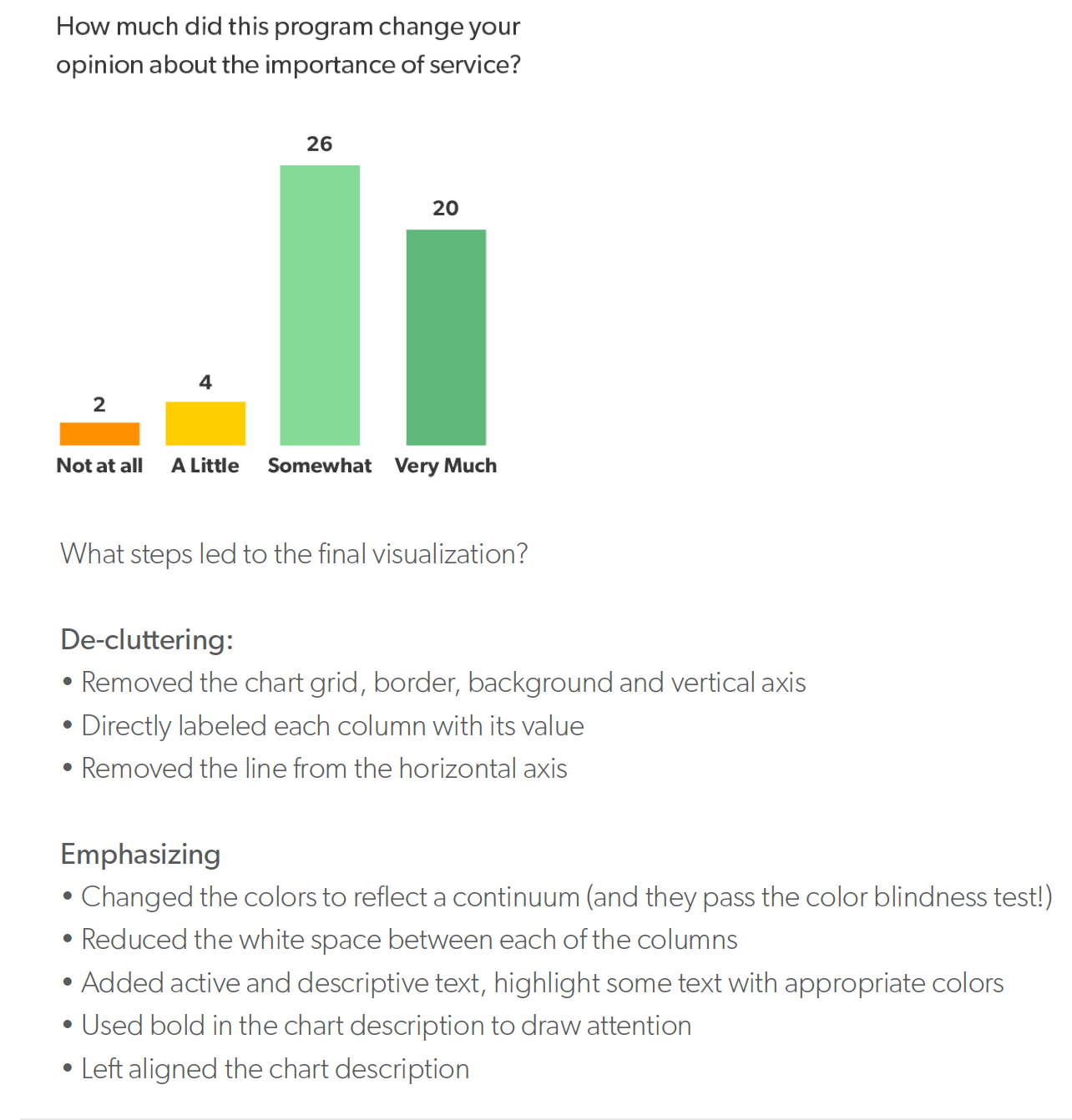 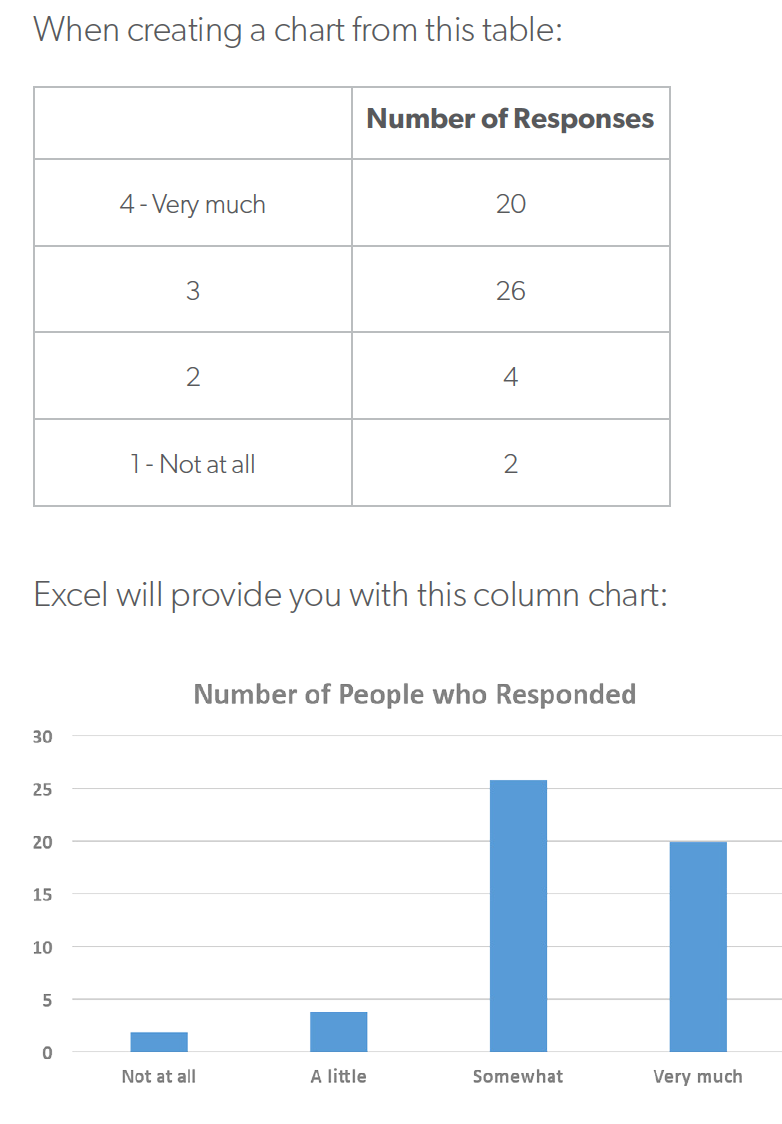 [Speaker Notes: Which way of displaying the data is most effective? You have to think about how you communicate data for your purposes AND how to communicate it clearly so your message is understood. In this example, the coloured chart is the easiest to understand. What changed? The original blue chart was “decluttered” – the axis and labels were removed and the blank space reduced. Then salient details were “emphasized” – the colours were added to reflect a continuum of responses and the numbers were added to show relative values. 

Conclusion: Any time you use data to convey something, you are essentially telling a story. It might be in a quarterly presentation for your board, in a formal program evaluation report, in an annual report to constituents. Storytelling with data is powerful, and it comes with an ethical imperative. Data can be easily manipulated to tell a story that is not there, or to minimize a story that is. It is important to start with the data and let it tell you the story, instead of crafting your story ahead of time and only selecting the data that supports it. For example, if you present a summary of a program evaluation that only highlights the successes and aspects of your service that people liked, and does not include the components that came up short and revealed areas for improvement, you are not telling the full story]
03
Datenauswertung und -verwendung
Datensicherheit
Quelle: https://www.europeanfiles.eu/industry/education-as-a-tool-against-cybercrime
Arten von Bedrohungen
Malware
DDos
Bösartige Software, die Netzwerke, Computer oder Daten beschädigen, stören oder kontrollieren soll.
(Ransomware, Spyware, Adware, Bots, Trojaner).
Viren und Würmer
Distributed Denial of Service: Unterbrechung eines Dienstes oder Netzes durch Überlastung des Ziels oder der umliegenden Infrastruktur mit einer Flut von Internetverkehr.
Hacking
Zugriffsangriffe
Code, der Computer durch Sicherheitslücken infiziert und sich selbst repliziert.
Hacker dringen immer leichter in Netzwerke und Computer ein, da immer mehr Daten miteinander vernetzt werden.
Ausnutzung von kompromittierten digitalen Zertifikaten und Passwörtern für den Zugang zu Netzwerken.
Source: https://securitytrails.com/blog/top-10-common-network-security-threats-explained
Warum ist Sicherheit so wichtig?
Ein Vorfall, bei dem unbefugt auf sensible oder anderweitig geschützte Informationen zugegriffen wird.
Geldbußen und Klagen
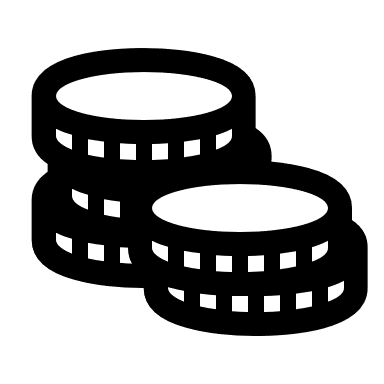 Geringere Kundenzufriedenheit
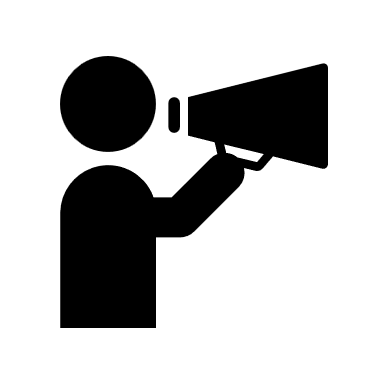 Finanzielle Kosten
Schädigung des Rufs
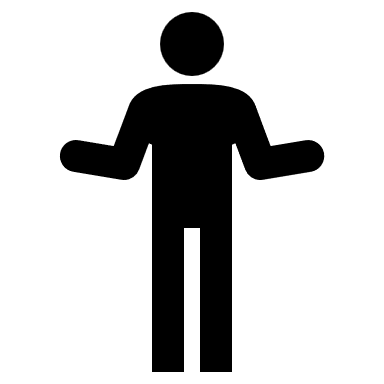 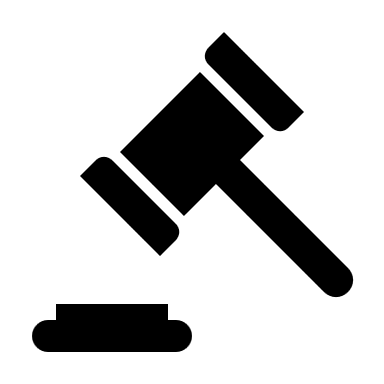 Datenschutz: Warum ist er wichtig?
Grenzen der Macht
Grundlegende Freiheiten
Recht auf eine zweite Chance
Die Privatsphäre ist der Schlüssel zur Gedanken- und Meinungsfreiheit und schützt unsere Fähigkeit, mit anderen Menschen in Kontakt zu treten. Die Privatsphäre ist ein wichtiger Bestandteil einer demokratischen Gesellschaft.
Der Schutz der Privatsphäre schränkt die Macht des Staates ebenso ein wie die Macht der Privatwirtschaft. In den falschen Händen können personenbezogene Daten dazu verwendet werden, uns großen Schaden zuzufügen.
Die Privatsphäre fördert die Fähigkeit, aus unseren Fehlern zu lernen, zu wachsen und uns zu verbessern, ohne an die Fehler der Vergangenheit gebunden zu sein.
Quelle: https://teachprivacy.com/10-reasons-privacy-matters/
[Speaker Notes: Why does Privacy matter? 1. Limit on Power. Privacy is a limit on government power, as well as the power of private sector companies. The more someone knows about us, the more power they can have over us. Personal data is used to make very important decisions in our lives. Personal data can be used to affect our reputations; and it can be used to influence our decisions and shape our behavior. It can be used as a tool to exercise control over us. And in the wrong hands, personal data can be used to cause us great harm.3 2 Freedoms. Privacy is key to freedom of thought and expression and helps protect our ability to associate with other people. A key component of freedom of association is the ability to do so with privacy if one chooses. Privacy is a critical component of a democratic society. 3. Rights to a Second Chance Many people are not static; they change and grow throughout their lives. There is a great value in the ability to have a second chance, to be able to move beyond a mistake, to be able to reinvent oneself. Privacy nurtures this ability. It allows people to grow and mature without being shackled with all the foolish things they might have done in the past Data protection is different to data privacy ▪ Privacy is a complicated issue relating to rights and freedoms enshrined under law. Data protection is different to data privacy. Protection is about securing data against unauthorized access.]
DATENSCHUTZ IST ETWAS ANDERES ALS DER SCHUTZ VON DATEN
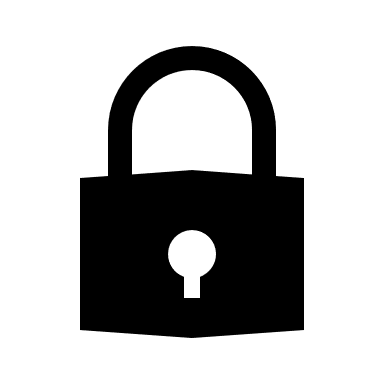 Es geht darum, Daten vor unbefugtem Zugriff zu schützen. 

Es handelt sich um ein technisches Problem, das Sicherheitsmaßnahmen erfordert, um Daten vor der Kompromittierung durch externe Angreifer und böswillige Insider zu schützen.
Bezieht sich auf gesetzlich verankerte Rechte und Freiheiten. 

Es ist eine rechtliche Frage, die sich darauf bezieht, wie Daten gesammelt, weitergegeben und verwendet werden.

Technologie allein kann den Schutz personenbezogener Daten nicht gewährleisten
[Speaker Notes: Data privacy is about authorized access — who has it and who defines it. Data protection is essentially a technical issue, whereas data privacy is a legal one. ▪ Technology alone cannot ensure the privacy of personal data. Most privacy protection protocols are still vulnerable to authorized individuals who might access the data. The burden on these authorized individuals is, above all, about privacy law, not technology.]
Datenschutz: Allgemeine EU-Datenschutzverordnung
Gemäß der Allgemeinen Datenschutzverordnung (EU) 2016/679 sind personenbezogene Daten: 

rechtmäßig, nach Treu und Glauben und in transparenter Weise verarbeitet werden
für festgelegte, eindeutige und rechtmäßige Zwecke erhoben und nicht in einer Weise weiterverarbeitet werden, die mit diesen Zwecken unvereinbar ist
angemessen, sachdienlich und auf das im Hinblick auf die Zwecke, für die sie verarbeitet werden, erforderliche Maß beschränkt sind
[Speaker Notes: GDPR ▪ GDPR is a regulation in EU law on data protection and privacy for all individual citizens of the European Union (EU) and the European Economic Area (EEA). It also addresses the transfer of personal data outside the EU and EEA areas.4 ▪ It’s objective is to hold companies accountable for safeguarding the personal data increasingly swept up in today’s digital world ▪ It falls to national regulators—in Britain, the Information Commissioner’s Office—to enforce the rules for companies within their jurisdiction. ▪ Penalties: Under GDPR, regulators can fine a company as much as 4% of annual sales, though most fines so far have been far smaller, typically less than $1 million.]
Datenschutz: Allgemeine EU-Datenschutzverordnung
Gemäß der Allgemeinen Datenschutzverordnung (EU) 2016/679 werden personenbezogene Daten (Fortsetzung): 

Sachlich richtig und, soweit erforderlich, auf dem neuesten Stand sein
In einer Form aufbewahrt werden, die die Identifizierung der betroffenen Personen ermöglicht, und zwar nicht länger als nötig
[Speaker Notes: GDPR ▪ GDPR is a regulation in EU law on data protection and privacy for all individual citizens of the European Union (EU) and the European Economic Area (EEA). It also addresses the transfer of personal data outside the EU and EEA areas.4 ▪ It’s objective is to hold companies accountable for safeguarding the personal data increasingly swept up in today’s digital world ▪ It falls to national regulators—in Britain, the Information Commissioner’s Office—to enforce the rules for companies within their jurisdiction. ▪ Penalties: Under GDPR, regulators can fine a company as much as 4% of annual sales, though most fines so far have been far smaller, typically less than $1 million.]
Datenschutz: Allgemeine EU-Datenschutzverordnung
Gemäß der Allgemeinen Datenschutzverordnung (EU) 2016/679 werden personenbezogene Daten (Fortsetzung): 

In einer Weise verarbeitet werden, die eine angemessene Sicherheit der personenbezogenen Daten gewährleistet, einschließlich des Schutzes vor unbefugter oder unrechtmäßiger Verarbeitung und vor unbeabsichtigtem Verlust, unbeabsichtigter Zerstörung oder unbeabsichtigter Beschädigung durch geeignete technische oder organisatorische Maßnahmen.
[Speaker Notes: GDPR ▪ GDPR is a regulation in EU law on data protection and privacy for all individual citizens of the European Union (EU) and the European Economic Area (EEA). It also addresses the transfer of personal data outside the EU and EEA areas.4 ▪ It’s objective is to hold companies accountable for safeguarding the personal data increasingly swept up in today’s digital world ▪ It falls to national regulators—in Britain, the Information Commissioner’s Office—to enforce the rules for companies within their jurisdiction. ▪ Penalties: Under GDPR, regulators can fine a company as much as 4% of annual sales, though most fines so far have been far smaller, typically less than $1 million.]
GDPR
Art. 4 (1). Personenbezogene Daten sind alle Informationen, die sich auf eine bestimmte oder bestimmbare natürliche Person beziehen. Verschiedene Informationen, die zusammengenommen zur Identifizierung einer bestimmten Person führen können, stellen ebenfalls personenbezogene Daten dar.
[Speaker Notes: Personal data shall be: • processed lawfully, fairly and in a transparent (‘lawfulness, fairness and transparency’); • collected for specified, explicit and legitimate purposes and not further processed in a manner that is incompatible with those purposes; (‘purpose limitation’); • adequate, relevant and limited to what is necessary in relation to the purposes for which they are processed (‘data minimisation’); • accurate and, where necessary, kept up to date (‘accuracy’); • kept in a form which permits identification of data subjects for no longer than is necessary for the purposes for which the personal data are processed (‘storage limitation’); • processed in a manner that ensures appropriate security of the personal data, including protection against unauthorised or unlawful processing and against accidental loss, destruction or damage, using appropriate technical or organisational measures (‘integrity and confidentiality’).]
GDPR
Im Falle eines Verstoßes:
Benachrichtigen Sie die Aufsichtsbehörde spätestens innerhalb von 72 Stunden, nachdem Sie von dem Verstoß erfahren haben.
Informieren Sie alle betroffenen Personen, wenn die Datenschutzverletzung ein hohes Risiko darstellt.
[Speaker Notes: Personal data shall be: • processed lawfully, fairly and in a transparent (‘lawfulness, fairness and transparency’); • collected for specified, explicit and legitimate purposes and not further processed in a manner that is incompatible with those purposes; (‘purpose limitation’); • adequate, relevant and limited to what is necessary in relation to the purposes for which they are processed (‘data minimisation’); • accurate and, where necessary, kept up to date (‘accuracy’); • kept in a form which permits identification of data subjects for no longer than is necessary for the purposes for which the personal data are processed (‘storage limitation’); • processed in a manner that ensures appropriate security of the personal data, including protection against unauthorised or unlawful processing and against accidental loss, destruction or damage, using appropriate technical or organisational measures (‘integrity and confidentiality’).]
Daten-Ethik
Zustimmung
Gemeinsame Nutzung von Daten
Algorithmische Verzerrungen
Strenge ethische Praktiken schließen die gemeinsame Nutzung von Daten ohne deren Zustimmung aus, aber die wirksame Nutzung von Daten erfordert, dass sie gemeinsam genutzt werden sollten. Es ist von entscheidender Bedeutung, die mit der gemeinsamen Nutzung von Daten verbundenen Probleme anzugehen und die Risiken zu mindern.
Die Einwilligung ist nicht mehr eine einmalige Entscheidung, sondern eine fortlaufende Angelegenheit, die sorgfältig überwacht werden muss. Die Mechanismen für den Widerruf der Einwilligung sollten ebenso einfach sein wie die für die Erteilung der Einwilligung.
Daten können oft versteckte Verzerrungen enthalten, die durch systematische und wiederholbare Fehler in einem Computersystem entstehen. Diese können zu unzuverlässigen oder ungerechten Ergebnissen führen.
Quelle: https://www.bpe.co.uk/services/need/data-protection-the-gdpr/brilliantly-simple-guide-to-the-gdpr/explaining-what-is-meant-by-consent/
[Speaker Notes: The power of data is so large and can have such a big effect on our lives that we should imagine data not as Is and Os but as a digital soul. The concept of a ‘digital soul’ was described as the electronic representation of yourself. Creating a model for ownership and control of this idea is the big challenge to companies that hold data, as well as individuals and regulators Lessig’s Pathetic dot The pathetic dot theory or the New Chicago School theory was introduced by Lawrence Lessig in a 1998 article and popularized in his 1999 book, Code and Other Laws of Cyberspace. It is a socioeconomic theory of regulation.6 It discusses how lives of individuals (the pathetic dots in questions) are regulated by four forces: the law, social norms, the market, and architecture (technical infrastructure). The theory highlights how computer code is just one of the regulatory modalities that can alter behaviour, and so understanding other mechanisms such as the law, norms and ethics is vital for building technologies that do not result in unwanted behaviour. Data ethics is about going beyond the legislation and understanding how markets, norms and code interact to ensure we are ethical in our use of individual’s data. We must go beyond compliance, to using data in the best possible way for everyone involved.]
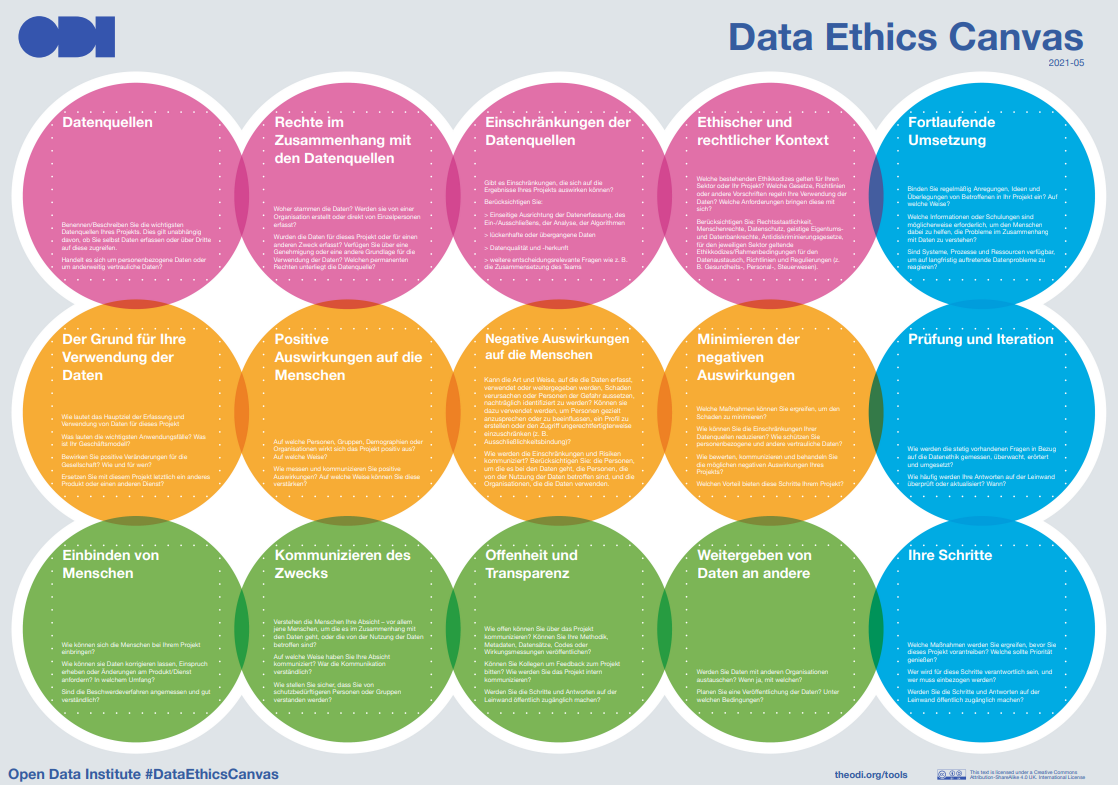 Herunterladen und nutze dieser Tool: https://theodi.org/article/data-ethics-canvas/
"Wenn Ihr Schiff nicht kommt, schwimmen Sie ihm entgegen."
Jonathan Winters
Informationsmanagement
"Eine Reihe von Regeln und Leitlinien für den Umgang mit Daten oder Informationen innerhalb einer Organisation. Eine Information-Governance-Strategie sollte die Entscheidungsrechte und einen Rahmen für die Rechenschaftspflicht festlegen, die ein wünschenswertes Verhalten bei der Bewertung, Erstellung, Speicherung, Verwendung, Archivierung und Löschung von Informationen fördern."
[Speaker Notes: GDPR ▪ GDPR is a regulation in EU law on data protection and privacy for all individual citizens of the European Union (EU) and the European Economic Area (EEA). It also addresses the transfer of personal data outside the EU and EEA areas.4 ▪ It’s objective is to hold companies accountable for safeguarding the personal data increasingly swept up in today’s digital world ▪ It falls to national regulators—in Britain, the Information Commissioner’s Office—to enforce the rules for companies within their jurisdiction. ▪ Penalties: Under GDPR, regulators can fine a company as much as 4% of annual sales, though most fines so far have been far smaller, typically less than $1 million.]
Informationsmanagement
The goals are to:
Quelle: Logan 2010, quoted in Rising, Kristensen, Tjerrild-Hansen, 2014
[Speaker Notes: Data breaches are serious, and customers themselves demand ever better attention to data ethics, so we need to take data governance seriously. Companies need an emergency plan, but prevention is better than cure. There is no one-size-fits-all solution.]
Informationsmanagement: Wie sieht eine Information-Governance-Strategie aus?
Zusammensetzung der Information Governance
Vorläufer (Befähiger)
Konsequenzen
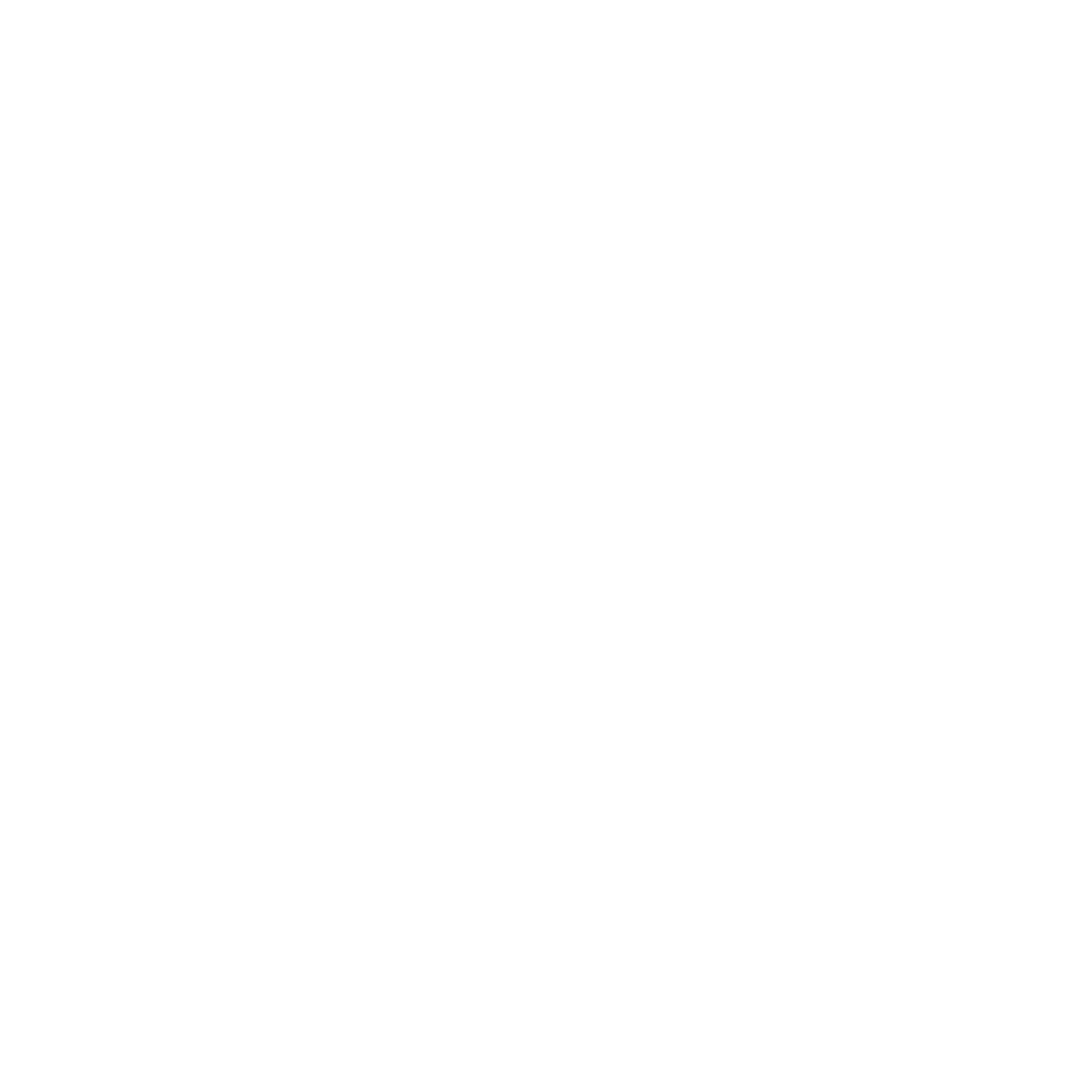 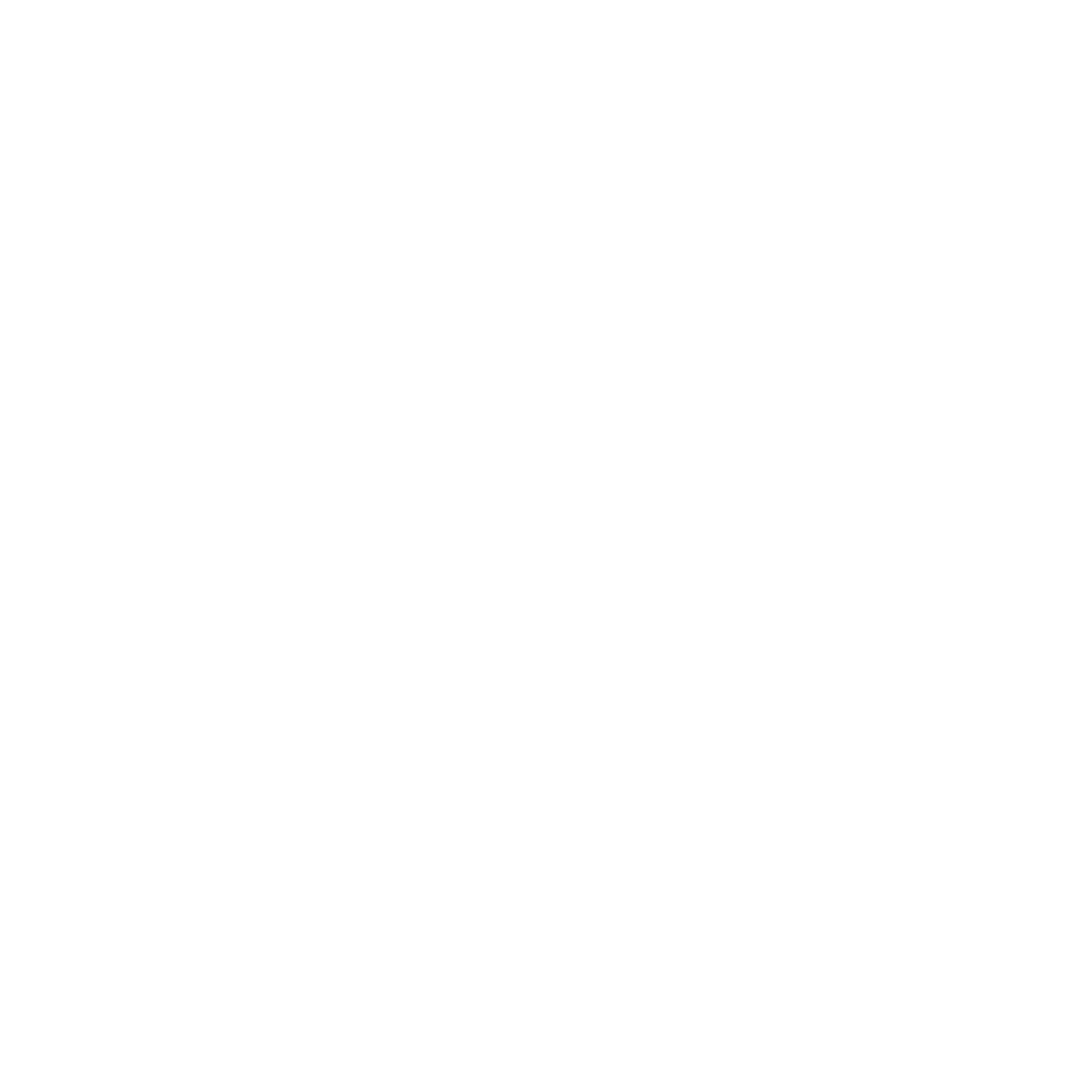 Filmvorführung - Mittleres Niveau
Risikominderung
Strukturelle Praktiken
Verfahren zur Festlegung der Politik
Überwachungsmechanismen
Verantwortlichkeiten für Dateneigentum

Verfahrenspraktiken (Lebenszyklus)
Aufbewahrung/Archivierung durchsetzen
Praktiken zur Datensicherung anwenden
Zugriff einrichten und überwachen
Informationen nach ihrem Wert klassifizieren
Service-Levels für den Datenschutz
Überwachung der Kosten über Chargebacks
Migration zwischen Speicherschichten

Relationale Praktiken
Ausbildung der Benutzer
Kommunikation/Ideenaustausch
Organisation/IT-Strategie
Organisation/IT-Struktur
IT-Standardisierung
IT-Kultur (Förderung der IT-Nutzung)
Industrielle Vorschriften
Information Wachstumsrate
Überblick über die Zusammensetzung und den Kontext des Information-Governance-Konzepts (Tallon etal. 2013b)
Antezedenzien (Hemmnisse)
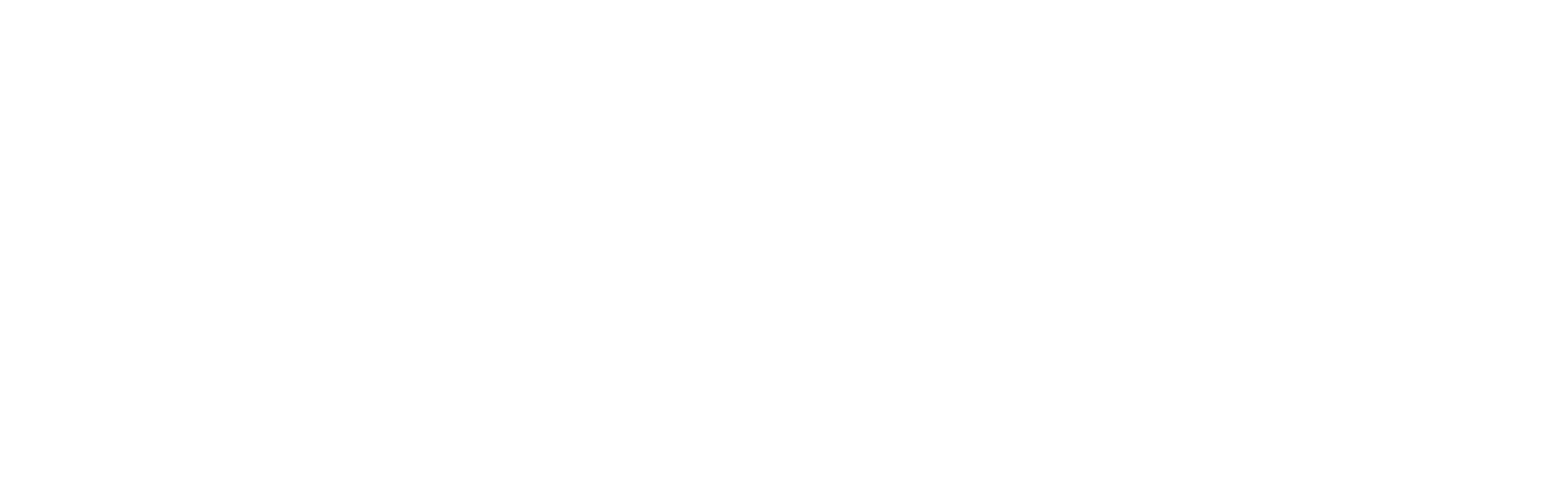 Produktkomplexität/Mix
Veraltete IT-Systeme
IT-Kultur (Packrat-Mentalität)
[Speaker Notes: Definition: “… specification of decision rights and an accountability framework to encourage desirable behavior in the valuation, creation, storage, use, archival and deletion of information.” (Logan, 2010). In order words, it comprises a set of rules and guidance to how data or information is handled within an organization. (Quoted in Rising, Kristensen, Tjerrild-Hansen, 20148 ) Goals 1. maximize the value of information to the organization by ensuring that information is reliable, secure, and accessible for decision making 2. protect information so that its value to the organization is not diminished through technology or human error, loss of timely access, inappropriate use, or misadventure. Why is it information governance and not data governance? “Simply put, data refers to raw, unorganized facts. Think of data as bundles of bulk entries gathered and stored without context. Once context has been attributed to the data by stringing two or more pieces together in a meaningful way, it becomes information.”]
Informationsmanagement: Aufbau einer Information-Governance-Strategie
SENIOR LEADERSHIP

Entwickeln Sie eine klare, schriftliche Strategie, die allen Mitarbeitern mitgeteilt wird.
Diese sollte sich auf eine Risikobewertung und eine Ethikrichtlinie für Daten stützen. 
Bieten Sie regelmäßig Anleitungen zum Datenschutz und zur Ethik an, sind Sie auf dem neuesten Stand und setzen Sie die Richtlinien korrekt um.
IT PERSON
DATA LEADER
Halten Sie Ihre Systeme und Software auf dem neuesten Stand und entsorgen Sie alte Geräte auf sichere Weise. 
Legen Sie eine Richtlinie für Sicherungskopien fest, aus der hervorgeht, wie oft und wo sie gespeichert werden sollen.
Stellen Sie sicher, dass die Mitarbeiter sichere Passwörter verwenden.  
Verwenden Sie eine Firewall als Schutzmaßnahme.
Testen Sie Ihre Sicherheitsmaßnahmen regelmäßig nach einem vorher festgelegten Zeitplan
Seien Sie auf die Möglichkeit von Ransomware-Angriffen mit einer schriftlichen Richtlinie vorbereitet, um die Reaktion zu steuern.
Informationsmanagement: Risikobewertung
[Speaker Notes: A risk assessment helps you understand the areas you need to protect, those where you could be most vulnerable and potential worst-case scenarios. Start by auditing the data and information you hold that is most valuable. Then look at how you store this data, who has access to it and how it’s protected by technology and processes, to understand where you could be most at risk. If you’re not confident carrying out a risk assessment, then you might want to consider hiring an expert to do this for you. An effective response plan should include the following elements: • Your legal response: You need to outline how you’ll handle the legal aspects of the breach, for example informing the Information Commissioner’s Office (ICO) of the issue and defending your business against any claims of negligence. • Handling media queries: Your business could be the focus of media attention following a breach, so be ready to handle all external communications about what happened and how you’re handling it. You are likely to need professional PR expertise to do this effectively. • Finding out what happened: You’ll also need to have IT forensics experts on hand to find out what caused the breach, with a view to rectifying the problem quickly and ensure it doesn’t happen again. • Informing customers: Depending on your customer-base and the scale of the breach, you could have a lot of unpleasant phone calls to make! You’ll need to be ready with a way to handle this communication efficiently.]
Informationsmanagement
Grundsätze für die Erstellung eines ethischen Datenkodexes:

Oberste Priorität hat der Respekt vor den Menschen, die hinter den Daten stehen:
Wenn aus Daten gewonnene Erkenntnisse Auswirkungen auf die menschliche Existenz haben könnten, sollte der potenzielle Schaden für den Einzelnen und die Gemeinschaft an erster Stelle stehen. Big Data kann überzeugende Erkenntnisse über Bevölkerungsgruppen liefern, aber dieselben Erkenntnisse können auch dazu verwendet werden, die Möglichkeiten des Einzelnen auf unfaire Weise einzuschränken.
Informationsmanagement
Grundsätze für die Erstellung eines ethischen Datenkodexes (Fortsetzung):

Berücksichtigung der nachgelagerten Nutzung von Datensätzen

Datenexperten sollten bestrebt sein, Daten in einer Weise zu nutzen, die mit den Absichten und dem Verständnis der offenlegenden Partei vereinbar ist. Viele Vorschriften regeln Datensätze auf der Grundlage des Status der Daten: "öffentlich", "privat" oder "proprietär", zum Beispiel.
Informationsmanagement
Grundsätze für die Erstellung eines ethischen Datenkodexes (Fortsetzung):

Berücksichtigung der nachgelagerten Nutzung von Datensätzen (Forts.)

Doch was mit den Datensätzen gemacht wird, ist für die Betroffenen/Nutzer letztlich von größerer Bedeutung als die Art der Daten oder der Kontext, in dem sie erhoben wurden. 
Die korrelative Nutzung von wiederverwendeten Daten in Forschung und Industrie stellt das größte Versprechen und das größte Risiko der Datenanalyse dar.
Informationsmanagement
Grundsätze für die Erstellung eines ethischen Datenkodexes (Fortsetzung):

Die Folgen der heutigen Nutzung von Daten und Analyseinstrumenten sind davon geprägt, wie sie in der Vergangenheit genutzt wurden:
So etwas wie Rohdaten gibt es nicht. Alle Datensätze und die dazugehörigen Analysewerkzeuge tragen die Geschichte der menschlichen Entscheidungsfindung in sich. Soweit möglich, sollte die Historie überprüfbar sein. Dazu sollten Mechanismen zur Nachverfolgung des Erhebungskontexts, der Zustimmungsmethoden, der Verantwortungsketten und der Bewertungen der Datenqualität und -genauigkeit gehören.
Informationsmanagement
Grundsätze für die Erstellung eines ethischen Datenkodexes (Fortsetzung):

Versuchen Sie, Datenschutz- und Sicherheitsvorkehrungen mit den Erwartungen an den Datenschutz und die Sicherheit in Einklang zu bringen.  

Die betroffenen Personen haben unterschiedliche Erwartungen an den Datenschutz und die Sicherheit ihrer Daten. Diese Erwartungen sind oft kontextabhängig. Designer und Datenexperten sollten diese Erwartungen gebührend berücksichtigen und die Schutzmaßnahmen und Erwartungen so weit wie möglich an sie anpassen.
Informationsmanagement
Grundsätze für die Erstellung eines ethischen Datenkodexes (Fortsetzung):

Halten Sie sich immer an das Gesetz, aber verstehen Sie, dass das Gesetz oft nur eine Mindestgrenze darstellt. 
Die digitale Transformation ist ein normaler Entwicklungspfad für Unternehmen und Regierungen. Da die Gesetze jedoch weitgehend nicht mit dem Tempo der digitalen Innovation und des Wandels Schritt gehalten haben, sind die bestehenden Vorschriften oft nicht auf die aktuellen Risiken abgestimmt. In diesem Zusammenhang bedeutet Compliance Selbstgefälligkeit. Um sich in der Datenethik hervorzutun, müssen Führungskräfte ihre eigenen Compliance-Rahmenwerke definieren, um die gesetzlichen Anforderungen zu übertreffen
Informationsmanagement
Grundsätze für die Erstellung eines ethischen Datenkodexes (Fortsetzung):

Hüten Sie sich davor, Daten nur deshalb zu sammeln, um mehr Daten zu haben

Die Stärke und die Gefahr der Datenanalyse besteht darin, dass die heute gesammelten Daten in der Zukunft für unvorhersehbare Zwecke nützlich sein werden. Ziehen Sie die Möglichkeit in Betracht, dass weniger Daten sowohl zu einer besseren Analyse als auch zu einem geringeren Risiko führen können.
Tätigkeit
Frage zur Diskussion

Der Überwachungskapitalismus beansprucht die menschlichen Erfahrungen einseitig als kostenloses Rohmaterial für die Umwandlung in Verhaltensdaten. Obwohl ein Teil dieser Daten zur Verbesserung von Dienstleistungen verwendet wird, wird der Rest als geschützter Verhaltensüberschuss deklariert, in maschinelle Intelligenz eingespeist und zu Vorhersageprodukten verarbeitet. Diese Vorhersageprodukte werden auf Terminmärkten für Verhaltensdaten gehandelt. Überwachungskapitalisten sind durch diese Handelsoperationen immens reich geworden. 
- Shoshana Zuboff
Tätigkeit
Diskussionsfrage (Forts.)

Die Arbeit von Shosana Zuboff, einer angesehenen amerikanischen Wissenschaftlerin, ist zu einem wichtigen Rahmen für das Verständnis von Big Data und des größeren Bereichs der kommerziellen Überwachung geworden. Sie argumentiert, dass weder Datenschutz- noch Kartellgesetze einen angemessenen Schutz vor den beispiellosen Praktiken des Überwachungskapitalismus bieten.
Tätigkeit
Diskussionsfrage (Forts.)

Glauben Sie, dass Unternehmenspraktiken die individuelle Autonomie und die Demokratie bedrohen? Wo liegt Ihrer Meinung nach die Verantwortung für den Schutz der individuellen Rechte: bei den Unternehmen oder bei den Regierungen?
Quelle: https://www.theguardian.com/books/2019/oct/04/shoshana-zuboff-surveillance-capitalism-assault-human-automomy-digital-privacy
Tätigkeit
Durchführung einer Datenschutz-Folgenabschätzung (DPIA) 

Die Datenschutzfolgenabschätzung ist ein Verfahren, das Ihnen hilft, die Datenschutzrisiken eines Projekts zu ermitteln und zu minimieren. Sie müssen eine Datenschutz-Folgenabschätzung für Verarbeitungen durchführen, die wahrscheinlich zu einem hohen Risiko für Personen führen. Dazu gehören einige bestimmte Arten der Verarbeitung. Unsere Screening-Checklisten helfen Ihnen bei der Entscheidung, wann Sie eine Datenschutzfolgenabschätzung durchführen müssen.Auch bei allen anderen größeren Projekten, die die Verarbeitung personenbezogener Daten erfordern, sollte eine Datenschutzfolgenabschätzung durchgeführt werden.
Tätigkeit
Durchführung einer Datenschutz-Folgenabschätzung (DPIA) (Fortsetzung)

Erstellen Sie eine DPIA-Vorlage für ein Projekt Ihrer Wahl. Sie sollten die folgenden Schritte durchführen:
Quelle: https://www.dataprotection.ie/en/organisations/know-your-obligations/data-protection-impact-assessments
04
Arbeiten mit Daten
Vorteile von Daten für Unternehmen
Bei der Bedeutung von Big Data geht es nicht darum, wie viele Daten ein Unternehmen hat, sondern wie ein Unternehmen die gesammelten Daten nutzt. 

Die Möglichkeit, mit Big Data das Markt- und Kundenverhalten zu analysieren und vorherzusagen, ist ein neuer Paradigmenwechsel für KMU. Bei richtiger Umsetzung können Flexibilität, Produktivität, Reaktionsfähigkeit, Antizipation und die Fähigkeit, Kundenbedürfnisse zu erfüllen, gesteigert werden, indem blinde Flecken erkannt und bessere Entscheidungen getroffen werden.
Quelle: An Overview of Big Data for Growth in SMEs
Vorteile von Daten für Unternehmen
Prozessverbesserungen

Zeitersparnis
Kosteneinsparungen
Verbesserte Qualität
Verwaltung des Online-Rufs
Kundenzufriedenheit
Produktinnovation

Einblicke in den Markt
Neue Produkte
Feedback in Echtzeit
Maximierung des Gewinns
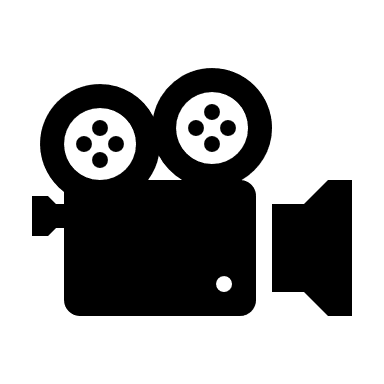 Konnektivität mit der Welt
https://www.youtube.com/watch?v=2GrXTLe9ztA
Vernetztes digitales Arbeiten für die Belegschaft (Learning Nugget)
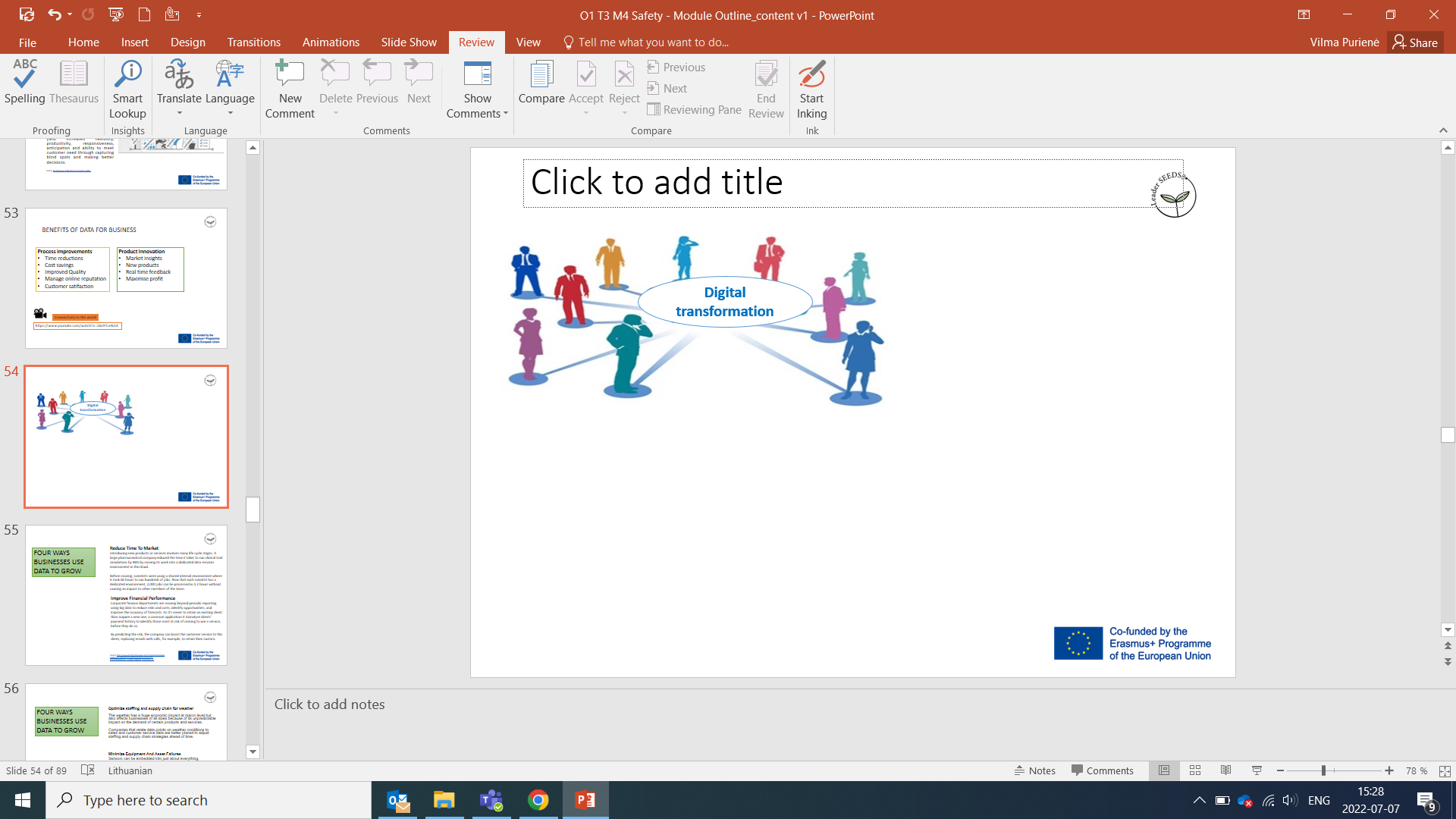 Schritt 1: Menschen verbinden
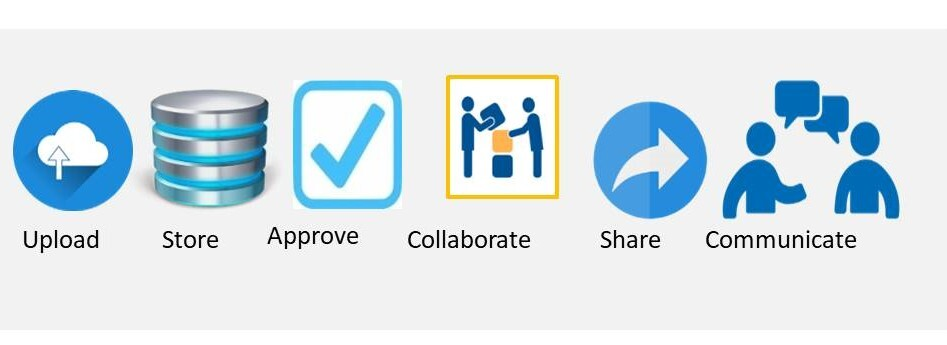 Schritt 2: Lernen Sie, wie man richtig mit Daten arbeitet
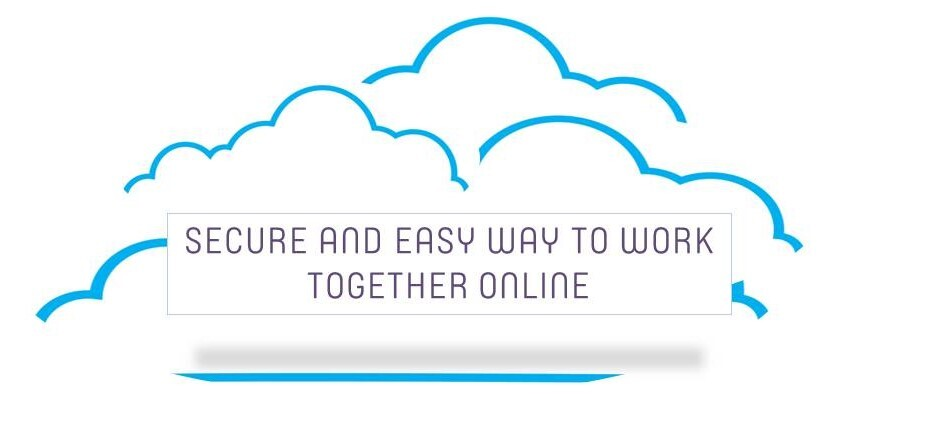 Schritt 3: Auswahl der geeigneten digitalen Infrastruktur für die Arbeit mit Daten
Vier Wege, wie Unternehmen Daten für ihr Wachstum nutzen
Verkürzung der Markteinführungszeit

Die Einführung neuer Produkte oder Dienstleistungen umfasst viele Phasen des Lebenszyklus. Ein großes Pharmaunternehmen hat die Zeit für die Durchführung von Simulationen klinischer Studien um 98 % reduziert, indem es seine Arbeit in eine spezielle Datendienstumgebung in der Cloud verlagert hat.
[Speaker Notes: Source: https://www.informationweek.com/software/enterprise-applications/bigdata-6-real-life-business-cases/d/d-id/1320590?image_number=2&piddl_msgorder=asc]
Vier Wege, wie Unternehmen Daten für ihr Wachstum nutzen
Verkürzung der Markteinführungszeit (Forts.)

Vor dem Umzug nutzten die Wissenschaftler eine gemeinsam genutzte interne Umgebung, in der es 60 Stunden dauerte, Hunderte von Aufträgen auszuführen. Jetzt, wo jeder Wissenschaftler über eine eigene Umgebung verfügt, können 2.000 Aufträge in 1,2 Stunden bearbeitet werden, ohne dass andere Teammitglieder beeinträchtigt werden.
[Speaker Notes: Source: https://www.informationweek.com/software/enterprise-applications/bigdata-6-real-life-business-cases/d/d-id/1320590?image_number=2&piddl_msgorder=asc]
Vier Wege, wie Unternehmen Daten für ihr Wachstum nutzen
Verbesserung der finanziellen Leistungsfähigkeit
Die Finanzabteilungen der Unternehmen gehen über die periodische Berichterstattung hinaus und nutzen Big Data, um Risiken und Kosten zu senken, Chancen zu erkennen und die Genauigkeit der Prognosen zu verbessern. Da es einfacher ist, einen bestehenden Kunden zu halten als einen neuen zu gewinnen, besteht eine gängige Anwendung darin, das Zahlungsverhalten der Kunden zu analysieren, um diejenigen zu identifizieren, die am meisten gefährdet sind, eine Dienstleistung nicht mehr in Anspruch zu nehmen, bevor sie es tun. 
Durch die Vorhersage des Risikos kann das Unternehmen den Kundenservice für diese Kunden verbessern, indem es z. B. E-Mails durch Anrufe ersetzt, um ihre Kunden zu halten.
[Speaker Notes: Source: https://www.informationweek.com/software/enterprise-applications/bigdata-6-real-life-business-cases/d/d-id/1320590?image_number=2&piddl_msgorder=asc]
Vier Wege, wie Unternehmen Daten für ihr Wachstum nutzen
Optimierung von Personaleinsatz und Lieferkette für das Wetter
Das Wetter hat enorme wirtschaftliche Auswirkungen auf der Makroebene, betrifft aber auch Unternehmen aller Größenordnungen, da es sich unvorhersehbar auf die Nachfrage nach bestimmten Produkten und Dienstleistungen auswirkt. 

Unternehmen, die Daten über die Wetterbedingungen mit Umsatz- und Kundendienstdaten in Beziehung setzen, sind besser in der Lage, ihre Personal- und Lieferkettenstrategien rechtzeitig anzupassen.
[Speaker Notes: Source: https://www.informationweek.com/software/enterprise-applications/bigdata-6-real-life-business-cases/d/d-id/1320590?image_number=2&piddl_msgorder=asc]
Vier Wege, wie Unternehmen Daten für ihr Wachstum nutzen
Minimieren Sie Ausfälle von Geräten und Anlagen
Sensoren können in so gut wie alles integriert werden, so dass Unternehmen anhand der Daten feststellen können, wann eine Wartung erforderlich ist. Wenn ein Problem aufgetreten ist, möchten Unternehmen im Idealfall wissen, was das Problem ist, was es verursacht hat und wie es gelöst werden kann, vorzugsweise bevor ein Wartungsfachmann oder -team entsandt wird.
Unternehmen, die mehr Informationen sammeln, können eine proaktivere Wartung ermöglichen, wertvolle Personalstunden einsparen und die Kundenzufriedenheit verbessern.
[Speaker Notes: Source: https://www.informationweek.com/software/enterprise-applications/bigdata-6-real-life-business-cases/d/d-id/1320590?image_number=2&piddl_msgorder=asc]
Tätigkeit
Was bedeutet es, datengesteuert zu sein?





Wählen Sie eine der oben genannten Branchen aus und führen Sie eine Untersuchung durch, um zwei Möglichkeiten zu finden, wie Unternehmen in diesem Sektor Daten genutzt haben, um ihr Geschäftswachstum voranzutreiben.
Finanzdienstleistungen
Einzelhandel
Nahrungsmittel und Getränke
Verarbeitendes Gewerbe
Gesundheitswesen
Fremdenverkehr
Verkehrswesen
Tätigkeit
Was bedeutet es, datengesteuert zu sein (Forts.)?

Was haben sie getan? 

Wie hat die Nutzung von Daten ihre internen Prozesse oder Produktinnovationen verändert? 

Was waren die greifbaren Vorteile für die Rentabilität?
Auswahl eines Datenleads
Mit dem Voranschreiten der Big-Data-Bewegung wird sich die Rolle der Fachexperten verändern. Sie werden nicht wegen ihrer Antworten im HiPPO-Stil geschätzt, sondern weil sie wissen, welche Fragen sie stellen müssen. 

McAfee & Brynjolfsson
Ein Datenwissenschaftler ist eine Mischung aus Datenhacker, Analytiker, Kommunikator und vertrauenswürdigem Berater. Mit anderen Worten: Die Fähigkeiten stammen aus traditionell unterschiedlichen Bereichen, die nun in einem datenorientierten Profil vereint sind.

Davenport & Patil
``
[Speaker Notes: Who should be in charge of data? 
Data work is a more skilled job than ever before. 
Big data marks the shift from stocks of fixed structured data to flow of ever growing 
unstructured data, and as a result, it also marks the change in labor demand from data 
analyst to data scientists (Davenport, Barth & Bean, 2013).3 
Davenport and Patil (Davenport & Patil, 2012) describe a data scientist as a hybrid of data 
hacker, analyst, communicator, and trusted advisor.4 In other words, the skills are from 
traditionally divergent areas now merged in a data focused profile]
Das Data Science Skillset
COMPUTER-PROGRAMMIERUNG & DATENBANK-KENNTNISSE
MATHE- UND STATISTIK-KENNTNISSE
MASCHINELLES LERNEN!
DATENWISSENSCHAFT
TRADITIONELLE FORSCHUNG
HACKING!
FACHKOMPETENZ
Angepasst von John Hopkins Data Science Toolkit
[Speaker Notes: THE DATA SCIENCE SKILLSET In reality this is more complicated than it sounds. Some people are more data scientist than others, and it is hard to find communication and domain knowledge in analytics person. And if you’re a small company that can’t afford the role of a full time or even an external data scientist, what can you do? 
https://hbr.org/2012/10/data-scientist-the-sexiest-job-of-the-21st-century]
Wer sollte die Datenstrategie leiten? Unternehmen - IT-Abwägungen
Fachwissen
Daten-Kenntnisse
Versteht die Funktion von Daten innerhalb des Unternehmens/der Branche
Kann die richtigen Fragen stellen
ist bereit, Daten zu hinterfragen und den Kontext zu hinterfragen
Erfahrung im Umgang mit großen und unübersichtlichen Datensätzen
Spaß an der Erforschung von Daten und der Suche nach der Bedeutung von Zahlen
Programmierkenntnisse.
Zuständige IT-Abteilung
Eine verantwortliche Geschäftsabteilung
Gewährleistet die Anpassung an die Unternehmensstrategie, kann aber möglicherweise das Potenzial der Technologie nicht voll ausschöpfen, und es besteht die Gefahr von Silo-Denken oder schlechten architektonischen Lösungen.
Sie verfügen zwar über die entsprechenden technischen Fähigkeiten, aber möglicherweise fehlt ihnen das nötige Geschäftswissen, und sie neigen dazu, sich auf die Perfektionierung der technischen Lösung zu konzentrieren, anstatt einen geschäftlichen Mehrwert zu schaffen.
Angepasst von John Hopkins Data Science Toolkit
[Speaker Notes: THE DATA SCIENCE SKILLSET In reality this is more complicated than it sounds. Some people are more data scientist than others, and it is hard to find communication and domain knowledge in analytics person. And if you’re a small company that can’t afford the role of a full time or even an external data scientist, what can you do? 
https://hbr.org/2012/10/data-scientist-the-sexiest-job-of-the-21st-century]
Wer sollte die Datenstrategie leiten? Unternehmen - IT-Abwägungen
Szenario 2
Eine Unternehmensgruppe (Marketing oder Finanzen) ist für die Entwicklung von Datenfunktionen zuständig. 
IT nimmt Aufträge entgegen
Szenario 3
Eine gemischte Gruppe unter der Leitung eines leitenden Mitarbeiters, der sowohl das Unternehmen als auch die IT-Abteilung vertritt, ist für die Entwicklung von Datenkapazitäten durch eine kohärente Datenstrategie verantwortlich.
Grad des Unternehmensbesitzes
Szenario 1
Die IT-Abteilung ist für den Aufbau und die Verwaltung von Datenfunktionen zuständig.
Das Unternehmen hat weder einen klaren Daten- und Analyseverantwortlichen noch eine Strategie.
Grad der IT-Eigentümerschaft
Angepasst von Booz & Company
[Speaker Notes: THE DATA SCIENCE SKILLSET In reality this is more complicated than it sounds. Some people are more data scientist than others, and it is hard to find communication and domain knowledge in analytics person. And if you’re a small company that can’t afford the role of a full time or even an external data scientist, what can you do? 
https://hbr.org/2012/10/data-scientist-the-sexiest-job-of-the-21st-century

Who should lead data strategy – IT / BUSINESS TRADE OFFS (source: Rising, Kristensen, Tjerrild-Hansen 2014). A survey on big data among Fortune 500 companies was conducted in 2013, which revealed that ownership for big data initiative sometimes resided within the business side and sometimes within the technology side (Bean and Kiron, 2013). Casey, Krishnamurthy & Abezgauz, 2013 present three different scenarios of working with big data and use a table created by partners of the management consulting firm formerly known as Booz & Company i. Firstly, they argue that while IT departments may posses the proper technical skills, they may lack the necessary business knowledge and have a tendency to focus on the perfecting the technological solution rather than providing business value. 
Secondly, a business group – for instance finance or marketing - may be responsible for big data ensuring an alignment with the business strategy. However, they may not fully be able to leverage the potential in the technology, and there is the risk of silo thinking or poor architectural solutions. iii. Finally, they suggest that business and IT can collaborate in an matrix organization headed by a competent leader with knowledge within both fields. Although this has the highest potential, it is also the most challenging from an organizational view to facilitate interdisciplinary collaboration in a more complex and expensive structural setup Data lead options for a small business If you’re a small business, your options are even more limited, but you still need to put someone in charge. Option 1) look within the company to find potential candidates possessing some of the skills illustrated in figure X, and let them use their business knowledge to experiment with data using some of the freely available open source tools Option 2) look to an IT person with the data skills, and enhance their business knowledge to work with data in the business. You should also bear in mind that no matter who is put in charge, the toughest part of becoming a data driven organization is the change management: making people understand that they now need to do things differently. In many cases, you have to take the existing people and train them in new methods and new processes and new skills. In some cases, even that won’t work and you’ll need to supplement that group with new people who have grown up in a different environment or have a different way of thinking about the business.
https://www.semanticscholar.org/paper/ADOPTION-OF-SUPPLY-CHAIN-ANALYTICS-IN-SMEs/b876d51ef281ccfb073ffb85ffa9ac0cfa532c1e]
Datenleitungsoptionen für kleine Unternehmen
Sie können mit anderen zusammenarbeiten, um den Bedarf zu definieren, die Ergebnisse zu übersetzen und zu visualisieren und die richtigen Botschaften mit Ihren Daten zu erstellen.
MODERATIONS- & KOMMUNIKATIONS-
FÄHIGKEITEN
DATA MINDED
SME DATA LEAD
Verfügt über Fähigkeiten zur Untersuchung von Daten und zum Einsatz von Technologien, um Zahlen eine Bedeutung zu geben, oder kann diese Fähigkeiten aufbauen.
GESCHÄFTSWISSEN
Versteht die Triebkräfte des Geschäftserfolgs und kann Daten im Kontext interpretieren.
"Haben Sie das Ziel vor Augen und arbeiten Sie jeden Tag darauf hin".
Ryan Allis
Die richtigen Fragen stellen
Eine führende Windelmarke fragte: "Was ist das wichtigste Merkmal einer Windel? 

Die Antwort: die Saugfähigkeit. 

Also warb das Unternehmen für seine Windeln mit der Botschaft der Saugfähigkeit. Aber ihr Marktanteil ging zurück.  

Warum?
[Speaker Notes: ASK THE RIGHT QUESTIONS 
Einstein believed the quality of the solution you generate is in direct proportion to your ability to identify the problem you hope to solve. With that in mind, he believed a key to productivity was to invest your time in defining the problem as opposed to jumping right into dreaming up solutions to it.]
Die richtigen Fragen stellen
Wenn Sie sich auf einen bestimmten Zweck festlegen, können Sie bestimmen, welche Daten Sie sammeln, wie Sie sie analysieren und wie Sie die Ergebnisse für Ihre Entscheidungsfindung nutzen.
Die richtigen Fragen stellen
Um die Frage besser definieren zu können, können Sie den "Einstein" nach folgendem Schema erstellen:
Tätigkeit
Wählen Sie eine der folgenden Situationen aus.
SITUATION: Unser Unternehmen bietet zwei Urlaubsprogramme an - einen einwöchigen Aufenthalt und einen 10-tägigen Aufenthalt. Wir möchten herausfinden, ob das eine Programm profitabler ist als das andere.
SITUATION: Wir entwickeln das Marketingbudget für das nächste Jahr und müssen entscheiden, wie viel wir für jedes unserer Produkte bereitstellen wollen. Wir möchten dies auf der Grundlage von Nachweisen für den Erfolg tun.
Tätigkeit
Dann:

Definieren Sie den Zweck der Lösung dieses Problems. Welchen Mehrwert bringt sie für das Unternehmen?

Listen Sie die Fragen auf, die Sie stellen könnten, um die Antworten zu erhalten, die Sie zur Lösung des Problems benötigen.

Wenden Sie den "Einsten"-Ansatz an, um den besten Weg zu finden, die Frage zu stellen.
05
Daten für die Strategie
WIE SIE IHRE DATENSTRATEGIE STRATEGISCHER GESTALTEN KÖNNEN...
EINEN BUSINESS CASE FÜR DATEN ERSTELLEN

Überprüfen Sie Ihre Gesamtstrategie: 

Was sind die Hauptziele unseres Unternehmens? 
Wie werden Sie den Erfolg messen?
EIN DATEN-AUSTAUSCH DURCHFÜHREN
Welche Daten haben wir bereits und wie nutzen wir sie?
DATENAUSWERTUNG UND -VERWENDUNG
Teilen
Diskussion
Entscheidung
Umsetzung
Bewertung und Anpassung
DATENERHEBUNG
Wie werden wir die Daten sammeln, die wir zur Beantwortung der Fragen benötigen?
DATEN - SPEICHERUNG
Werden die Daten im richtigen Umfang und leicht zugänglich sein?
DATEN - 
ANALYSE
Welche Erkenntnisse liefern die Daten?
DIE FRAGEN ZU DEN DATEN FESTLEGEN
Was wollen wir herausfinden, das uns hilft zu wachsen?
Erarbeitung einer Datenstrategie
Die Datenwertschöpfungskette
Erstellen Sie einen Business Case für Daten
Stellen Sie sicher, dass Sie innerhalb von sechs bis neun Monaten nach Beginn eines Datenprojekts erste Vorteile für das Unternehmen erkennen können.

Überprüfen Sie die Gesamtstrategie Ihres Unternehmens.  

Skizzieren Sie die Ziele, die Sie in Ihrem Unternehmen kurz- und langfristig erreichen wollen. Machen Sie sich ein Bild davon, wie Ihr zukünftiges Geschäft aussieht - wer werden Ihre Kunden sein, was werden sie kaufen, wo und wie?
Erstellen Sie einen Business Case für Daten
Stellen Sie eine Hypothese auf

Entwickeln Sie eine Theorie darüber, wie die Daten Ihnen helfen werden, die angestrebten Ziele zu erreichen.  Welche Art von Daten wird Ihnen helfen, Ihr Ziel zu erreichen? Benötigen Sie mehr Daten, eine bessere Qualität der Daten oder einfach nur eine bessere Nutzung der bereits vorhandenen Daten?
Erstellen Sie einen Business Case für Daten
Definieren Sie den Unternehmenswert

Legen Sie den Nutzen fest, den Sie sich von der Nutzung von Daten im Hinblick auf Ihre Gesamtziele versprechen (z. B. Umsatzsteigerung, Zeitersparnis usw.). Kommunizieren Sie dies klar und stellen Sie den Wert, der für Ihr Unternehmen geschaffen wird, in quantitativer und qualitativer Hinsicht dar.
Source: McKinsey  & Company, 2013 (Notes below).
[Speaker Notes: https://www.youtube.com/watch?v=QF5BOzA9FfU]
Durchführung eines Daten-Audits
Wenn Sie wissen, wo Sie sind, wird es leichter sein, Ihr Ziel zu erreichen.

Finden Sie heraus, welche Daten Sie haben und wo sie sind

Erstellen Sie eine Liste der verschiedenen Arten von Datenbeständen in Ihrem Unternehmen und wo diese derzeit gespeichert sind bzw. auf sie zugegriffen wird. Datenbestände können an verschiedenen Orten und mit verschiedenen Anwendungen oder Programmen gespeichert sein.
[Speaker Notes: Then, CARRY OUT A DATA AUDIT There is an old saying, “you can’t make a silk purse out of a sow’s ear.” This is also known as “garbage in, garbage out.” In other words, you can’t rely on poor data to make good decisions. Just as unused data is a missed opportunity, poor quality data can have huge repercussions on a business’ performance and profits. A data audit refers to the auditing of data to assess its quality or utility for a specific purpose. A data audit is one of the most effective ways to identify problem areas in your marketing, your data storage, and your overall business operations.]
Durchführung eines Daten-Audits
Befragung der Hauptakteure, um herauszufinden, wie die Daten verwendet werden

Befragen Sie Manager und Mitarbeiter, um herauszufinden, welche Daten sie haben, wie sie diese nutzen und mit welchen Problemen sie konfrontiert sind. Untersuchen Sie, inwiefern Daten einen Mehrwert für ihre Arbeit darstellen oder darstellen könnten.
[Speaker Notes: Then, CARRY OUT A DATA AUDIT There is an old saying, “you can’t make a silk purse out of a sow’s ear.” This is also known as “garbage in, garbage out.” In other words, you can’t rely on poor data to make good decisions. Just as unused data is a missed opportunity, poor quality data can have huge repercussions on a business’ performance and profits. A data audit refers to the auditing of data to assess its quality or utility for a specific purpose. A data audit is one of the most effective ways to identify problem areas in your marketing, your data storage, and your overall business operations.]
Durchführung eines Daten-Audits
Prioritäten setzen und organisieren

Ordnen Sie alle Daten nach ihrem Wert für Ihr Unternehmen: Welche Daten sind z. B. am gewinnbringendsten? (Ein webbasiertes Unternehmen würde z. B. E-Mail-Adressen gegenüber Postadressen bevorzugen).
[Speaker Notes: Then, CARRY OUT A DATA AUDIT There is an old saying, “you can’t make a silk purse out of a sow’s ear.” This is also known as “garbage in, garbage out.” In other words, you can’t rely on poor data to make good decisions. Just as unused data is a missed opportunity, poor quality data can have huge repercussions on a business’ performance and profits. A data audit refers to the auditing of data to assess its quality or utility for a specific purpose. A data audit is one of the most effective ways to identify problem areas in your marketing, your data storage, and your overall business operations.]
Durchführung eines Daten-Audits
Lücken aufdecken

Sehen Sie sich die vorhandenen Daten an und prüfen Sie, inwieweit sie für wichtige Bereiche Ihres Unternehmens von Nutzen sind. Werden wertvolle Daten vergeudet? Gibt es Daten, die Sie benötigen, aber nicht haben?
Quelle: Massa & Company
[Speaker Notes: Then, CARRY OUT A DATA AUDIT There is an old saying, “you can’t make a silk purse out of a sow’s ear.” This is also known as “garbage in, garbage out.” In other words, you can’t rely on poor data to make good decisions. Just as unused data is a missed opportunity, poor quality data can have huge repercussions on a business’ performance and profits. A data audit refers to the auditing of data to assess its quality or utility for a specific purpose. A data audit is one of the most effective ways to identify problem areas in your marketing, your data storage, and your overall business operations.]
"Die Aufgabe der Führung ist es, mehr Führungspersönlichkeiten hervorzubringen, nicht mehr Mitläufer."
Ralph Nader
Was verstehen wir unter datengesteuertem Wachstum?
Nutzung der Datenanalyse und -interpretation, um verwertbare Erkenntnisse über die Unternehmensleistung und Marktchancen zu gewinnen.
[Speaker Notes: Then, CARRY OUT A DATA AUDIT There is an old saying, “you can’t make a silk purse out of a sow’s ear.” This is also known as “garbage in, garbage out.” In other words, you can’t rely on poor data to make good decisions. Just as unused data is a missed opportunity, poor quality data can have huge repercussions on a business’ performance and profits. A data audit refers to the auditing of data to assess its quality or utility for a specific purpose. A data audit is one of the most effective ways to identify problem areas in your marketing, your data storage, and your overall business operations.]
Was bedeutet datengesteuertes Wachstum?
Daten für Leistung
Daten für die Produktentwicklung
Konzentriert sich auf die Gestaltung von Produkten und Dienstleistungen und langfristige Auswirkungen
Verwendet sowohl quantitative als auch qualitative Daten, sowohl zu den Ergebnissen als auch zu den Auswirkungen
Hat eine EVALUIERENde Funktion
Beantwortet die Frage: "Tun wir die richtigen Dinge?"
Der Schwerpunkt liegt auf der Effizienz der Prozesse und der Programmdurchführung. 
Verwendet vorwiegend quantitative Output-Daten
Hat eine MONITORING-Funktion
Beantwortet die Frage "Tun wir die Dinge nach bestem Wissen und Gewissen?
Was bedeutet datengesteuertes Wachstum?
Daten können transformativ werden. Unternehmen, die das gesamte Spektrum der verfügbaren Möglichkeiten nutzen, werden nicht nur einen Wettbewerbsvorteil erlangen, sondern auch ihre Geschäftsmodelle und Branchen umgestalten, indem sie das Wachstum in neuen Sektoren und auf neue Weise vorantreiben. 
Boston Consulting Group
Quelle: https://www.bcg.com/capabilities/big-data-advanced-analytics/transforming-business-models.aspx
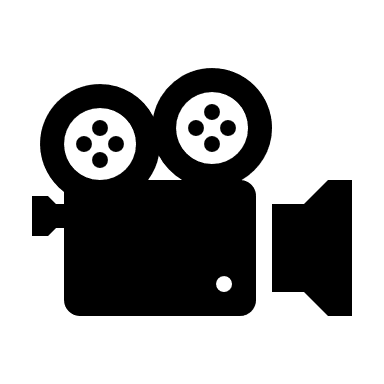 https://www.youtube.com/watch?v=Pdycz6jJ0Vk
Datentransformation und Nutzung in VR
3. STRATEGISCH ANALYTIK
 FÜR WERT
Welche wichtigen Entscheidungen sind am wertvollsten? Welche neuen Daten sind verfügbar, die bisher nicht die bei diesen Entscheidungen noch nicht verwendet wurden? Welche neuen Analysetechniken sind noch nicht
wurden noch nicht vollständig angewendet?
4. GESCHÄFTSMODELL UMWANDLUNG
Verändert Big Data die relative 
Wettbewerbsfähigkeit der Akteure in unserer Branche?
Welche neuen Datenquellen sind in der Branche verfügbar?
Könnten wir wettbewerbsfähiger sein, wenn 
wir in datengesteuertes Geschäftsmodell
 nutzen?
2. INFORMATIONEN
MANAGEMENT
Welche Echtzeit-Informationen würden
Führungskräften ermöglichen, bessere
Entscheidungen zu treffen, die sich auf das Endergebnis auswirken?
Wie viele und welche der vielen Daten
werden nicht genutzt, um die
Entscheidungsfindung?
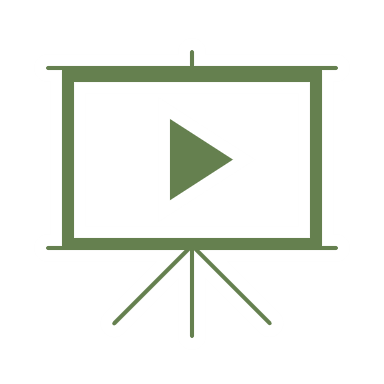 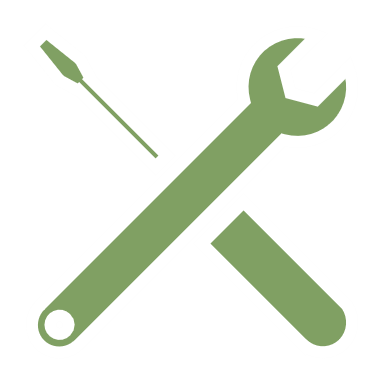 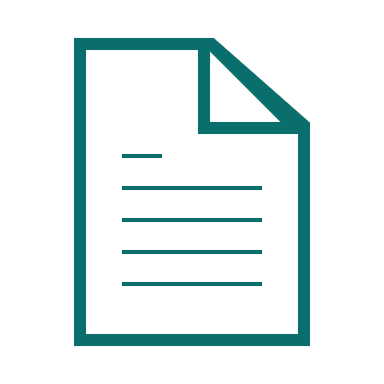 5 WEGE ZUR ERSCHLIESSUNG VON WERTEN
5. DATA-CENTRIC UNTERNEHMENSGRÜNDUNG

Erzeugen wir große Mengen an Daten?
Könnten diese Daten für andere Organisationen innerhalb und außerhalb der Branche von Nutzen sein?
Könnten sie von anderen Unternehmen genutzt werden Unternehmen genutzt werden, ohne den Ohne unseren 
Kernvorteil zu zerstören?
1. PROZESSANALYTIK

Wie können wir die Analytik in die täglichen Prozesse integrieren?
Welche Prozesse können von einer automatischen, wiederholbaren Analyse in Echtzeit profitieren?
Könnten unsere Back-End-Systeme
von Datenanalysen profitieren?
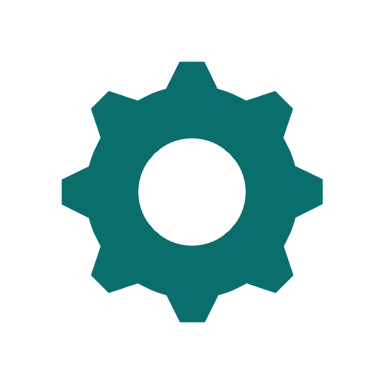 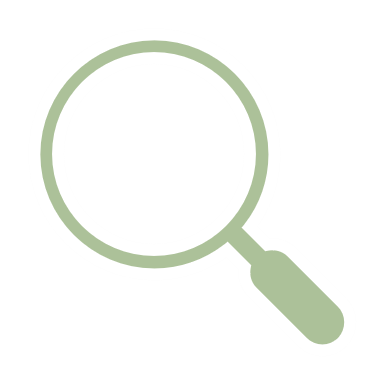 Tätigkeit
Szenenbild Fallstudie

Amazon 

Das Sammeln von Daten ist wichtig, aber es ist die Art und Weise, wie Amazon die Erkenntnisse seiner Kunden in ein neues personalisiertes Servicemodell umwandelt, die das Wach
[Speaker Notes: START WITH A STORY Amazon (Source: Stanford, “Is Big Data Too Big for SMEs?”) Imagine you run a bricks and mortar bookstore. You’ve always been able to track the books being bought in your store. This is the data that is available to the physical retailers – you have stock levels and know how much of particular books are being bought when and for how much. But you don’t know by who. Unless you carry out time consuming surveys you have little information on the customer. Once retailing moved online, the amount of valuable data on customer buying behavior increased dramatically and created a new era of customer understanding. Amazon transformed the traditional bricksand-mortar retailer into and a data-driven ecommerce. Amazon could not only track what customers bought, but also what they showed interest in, how they navigated the webpage, how individuals reacted to promotions and similarities across different segments. Later on, Amazon developed algorithms to predict which books that are most likely for individual customers to buy next. The traditional bookstore couldn’t compete. Interpretation. Data means nothing if it can’t be understood and used. The data collection was important but it was the way that Amazon transformed the data into actionable strategies marked the difference. The utilization of Amazon’s visitor and transactional data yielded revolutionary customer insights, which was transformed into individual targeted marketing.]
Die Zukunft der Daten
Es besteht kein Zweifel daran, dass wir uns inmitten einer sich immer schneller vollziehenden digitalen Revolution befinden, und wenn Unternehmen erfolgreich sein wollen, dann müssen Datenkompetenz und Know-how im Mittelpunkt dieser Mission stehen. Das heißt aber nicht, dass man alle Mitarbeiter entlässt und überall Hardcore-Roboter einsetzt. 

SME-Führungskräfte müssen mit gutem Beispiel vorangehen, indem sie sich Daten, Analysen und digitale Technologien zu eigen machen. Auf diese Weise ermöglichen sie ihren Mitarbeitern neue Möglichkeiten des Zugangs, der Zusammenarbeit und der Arbeit, die Silos aufbrechen und die Akzeptanz von Analysen in ihrem Unternehmen fördern.
[Speaker Notes: There is no doubt that we are in the midst of an ever-quickening digital revolution and if companies want to succeed, data skills and know how have to be at the heart of that mission. But this doesn’t mean firing all your employees and installing hardcore robotics everywhere. Here we take a look at the cutting-edge technologies for data analysis: 
o AI 
o Deep Learning: Neural Networks 
o IoT 

SME leaders need to set the example by embracing data, analytics and digital. By doing that, they will enable new ways for their employees to access, collaborate and work which break down silos and drive analytics adoption across their businesses. 
They need to have the right tools in place–from easy-to-consume dashboards and self-service solutions to advanced Artificial Intelligence–that deliver intelligence at the point where decisions are being made. That ability starts new conversations and inspires actions across teams]
Die Zukunft der Daten
Sie müssen über die richtigen Tools verfügen - von einfach zu bedienenden Dashboards und Self-Service-Lösungen bis hin zu fortschrittlicher künstlicher Intelligenz -, die Intelligenz an dem Punkt liefern, an dem Entscheidungen getroffen werden. 

Diese Fähigkeit setzt neue Gespräche in Gang und inspiriert die SME zum Handeln.
[Speaker Notes: There is no doubt that we are in the midst of an ever-quickening digital revolution and if companies want to succeed, data skills and know how have to be at the heart of that mission. But this doesn’t mean firing all your employees and installing hardcore robotics everywhere. Here we take a look at the cutting-edge technologies for data analysis: 
o AI 
o Deep Learning: Neural Networks 
o IoT 

SME leaders need to set the example by embracing data, analytics and digital. By doing that, they will enable new ways for their employees to access, collaborate and work which break down silos and drive analytics adoption across their businesses. 
They need to have the right tools in place–from easy-to-consume dashboards and self-service solutions to advanced Artificial Intelligence–that deliver intelligence at the point where decisions are being made. That ability starts new conversations and inspires actions across teams]
Was bedeutet datengesteuertes Wachstum?
Vorhersage von Fehlern
Aufdeckung von Betrug
Abstraktion von Benutzer-daten
Bereichscode-Erkennung
Erkennung aus Gewohnheit
Fälschung von Berechtigungsnachweisen
Erkennung von Gesichtern
Analyse von Sicherheitsbedrohungen
Beantwortung grundlegender Fragen
Korrekte Weiterleitung
Automatisiertes Marketing
Upselling
Spezialisierte Problemlösung ist schneller
Weniger Zeit am Telefon
Autoresponder und Kontakte
Logistik - Lagerverwaltung
Meetings automatisieren
Vorhersage von Produktfehlern
Website Lead Erfolg
Potenzieller Produktvorschlag
Reparaturzyklen von Maschinen
Nicht-optimale Produktion
Kunden-Muster
Produktionsleist-ung
Gesundheit der Mitarbeiter
Kundenservice Geschwindigkeit
Akquisitionsraten
Vertrieb & Kundenservice
Massen-überwachung
[Speaker Notes: How simple AI has been used in Business so far: applications 
• Customer Service / Sales o Answering basic questions 
o Correct redirecting 
o Automated marketing 
o Upselling 
o Specialised Issue solving is faster 
o Reduce time on phone 
o Autoresponders and contacts 
o Logistics – warehouse management 


• Detecting Fraud o Area Code Detection 
o Out of Habit detection 
o Falsifying Credentials 
o Facial Recognition 
o Security Threat analysis 

• User Data Abstraction o Automate meetings 
o Product Failure Predictions 
o Website Lead success 
o Potential Product suggestion 


• Predicting Area Failures o Machinery repair cycles 
o Nonoptimal production 
o Customer Patterns 


• Mass Monitoring o Production Output 
o Worker Health 
o Customer Service Speed 
o Acquisition Rates 

Finance Risks o ROI Analysis 
o Audience Analysis 
o Future Working Capital Analysis]
Künstliche Intelligenz für Unternehmen: Zukünftige Trends
Energie
Verordnung
Intelligente Lieferketten
Klimaverhältnisse
Bodenqualität
Pflanzengesundheit
Tierschutz
Integrierte Gesetzesbücher
Automatische Gesetzesaktualisierung
Monitoring leicht gemacht
Audit-Einhaltung
E-Schilder
Wetterüberwachung
Stau / Smart Lights
Motorzustand
Gesundheit des Fahrers
Diagnostik - Betriebsausstattung
JIT-Bestellung
In-Transit-Sichtbarkeit
Kundendaten
Automatisierung von Preisplänen
Intelligente Messung
Intelligentes Netzwerk
Intelligente Landwirtschaft
Intelligenter Transport
[Speaker Notes: • Regulation o Built in law books 
o Auto law updates 
o Monitoring made easy 
o Audit Compliance 

Future Trends: 
• Energy o Smart Metering 
o Smart Grid 

• Smart Agriculture o Climate conditions 
o Soil health 
o Plant health 
o Animal Welfare 

Benefits of AI for small business 
Can demonstrate expansion areas 
Customer understanding 
Customer Service automation 
Rapid improvement 
Cheap – only needs data 
Data can be sold – addendum (GDPR) 
Ai RESULT DATA CAN BE SOLD 

• Smart Supply Chains o Diagnostics – factory equipment 
o JIT Ordering 
o In-transit visibility 
o Customer data 
o Automating price plans 


• Smart Transport o E-plates 
o Weather monitoring 
o Congestion / smart lights 
o Engine health 
o Driver health]
Die wichtigsten Vorteile von Blockchain
SOFORT
TRANSPARENZ
PEER-2-PEER SECURITY
Die Kommunikation erfolgt direkt zwischen den Teilnehmern, ohne eine zentrale Behörde oder einen Mittelsmann. Da jeder eine Kopie des Hauptbuchs besitzt, die er zur Validierung der neuesten Version verwendet, handelt es sich auch um ein demokratisch gesichertes System. Es gibt kein einzelnes Unternehmen oder eine Behörde mit zusätzlicher Macht. Jeder ist verantwortlich
Da jeder in einem Blockchain-Netz Zugriff auf das Hauptbuch und das Regelwerk hat, bleibt niemand auf der Strecke. Man kann zu jedem Zeitpunkt sehen, wer was besaß, bezahlte, gab oder tat, wann immer man will oder muss. Es ist ein völlig transparentes System
Blockchains, die auf Geschwindigkeit ausgelegt sind, können Transaktionen schneller verarbeiten und verifizieren als die alternativen Systeme. Das mag kontraintuitiv erscheinen, denn das Limonaden-Beispiel lässt es so klingen, als müsse jeder alles kopieren, was in der Kette passiert. Aber in Wirklichkeit können diese Transaktionen von Computern in Millisekunden verarbeitet werden
Quelle: https://www.fundera.com/blog/blockchain-explained
[Speaker Notes: Key Benefits 
Instantaneous: Blockchains built for speed can process and verify transactions more quickly than the alternative systems. This might seem counterintuitive, because the lemonade example makes it sound like everyone has to copy everything that happens to the chain. But in actuality, these transactions can get processed by computers in milliseconds 8 
Transparency: Since everyone in a blockchain network has access to the ledger and the rulebook, nobody involved gets left behind. You can see who owned or paid or gave or did what, at various points in time, whenever you want or need. It’s a totally transparent system 
Peer-2-Peer (P2P) Security : Communication occurs directly between peers without a central authority or middle man. Since everyone has a copy of the ledger that they use to validate the newest version, it’s a democratically secured system, too. There’s no single company or agency with extra power. Everyone is in charge 
Programmable: The transactions can be programmed. Users can set up algorithms 
and rules that automatically trigger transactions between nodes.]
Mini-Fallstudie 5.2.: VTS SOFTWARE, NEW YORK
VTS ist ein Softwareunternehmen im Raum New York City, das eine innovative Plattform für den Finanzsektor entwickelt hat. Die Plattform dient als Marktplatz für Banken, die ihre Immobilien direkt an Hauskäufer und Bauträger anzeigen und verkaufen können. Der Verkauf von Immobilien erfolgt digital, wird durch intelligente Verträge initiiert und in einer privaten Blockchain aufgezeichnet.   

Auf der Plattform werden voreingestellte Dokumente und Verträge zur elektronischen Unterzeichnung angeboten, die den Aufwand für die Nachbereitung minimieren und den Unterzeichnungsprozess für Banken und Hauskäufer vereinfachen. Alle Dokumente werden in der Blockchain aufgezeichnet und nachverfolgt. Die Nutzer können Profile durchsuchen und sich direkt mit Immobilienmaklern, Agenten, Anwälten, Inspektoren und anderen Fachleuten in Verbindung setzen.
Quelle: https://www.vts.com
[Speaker Notes: VTS is a software company in New York City area that has an innovative platform designed to service the financial sector. The platform serves as a marketplace for banks to display and sell their properties directly to homebuyers and developers. Properties are digitally sold, all initiated by smart contracts and recorded onto a private blockchain. 
The platform showcases preset documents and contracts for e-signature, that minimise the back-and-forth follow-up, and simplifies the signing process for banks and home buyers. All documents are recorded and tracked on the blockchain. Users are able to browse profiles and connect with real estate brokers, agents, lawyers, inspectors, and other professionals directly. 
Similar to some famous payment systems like PayPal the platform processes on- line payments and transactions. The payments for real estate services and property purchases are powered by smart contracts, then recorded and tracked on their blockchain. 
The users are also able to view up-to-date floor plans, property photos, 3D walk- throughs, digital videos and drone shots of the properties. They also receive a secure online wallet. They can store, receive or send digital payments to other users on the platform and all payments are recorded and tracked on their private blockchain.]
Mini-Fallstudie 5.2: VTS SOFTWARE, NEW YORK (Forts.)
Ähnlich wie bei einigen bekannten Zahlungssystemen wie PayPal verarbeitet die Plattform Online-Zahlungen und -Transaktionen. Die Zahlungen für Immobiliendienstleistungen und Immobilienkäufe werden über Smart Contracts abgewickelt und dann auf der Blockchain aufgezeichnet und nachverfolgt. 

Die Nutzer können außerdem aktuelle Grundrisse, Immobilienfotos, 3D-Besichtigungen, digitale Videos und Drohnenaufnahmen der Immobilien einsehen. Außerdem erhalten sie eine sichere Online-Geldbörse. Sie können digitale Zahlungen an andere Nutzer auf der Plattform speichern, empfangen oder senden, wobei alle Zahlungen auf ihrer privaten Blockchain aufgezeichnet und nachverfolgt werden.
Quelle: https://www.vts.com
[Speaker Notes: VTS is a software company in New York City area that has an innovative platform designed to service the financial sector. The platform serves as a marketplace for banks to display and sell their properties directly to homebuyers and developers. Properties are digitally sold, all initiated by smart contracts and recorded onto a private blockchain. 
The platform showcases preset documents and contracts for e-signature, that minimise the back-and-forth follow-up, and simplifies the signing process for banks and home buyers. All documents are recorded and tracked on the blockchain. Users are able to browse profiles and connect with real estate brokers, agents, lawyers, inspectors, and other professionals directly. 
Similar to some famous payment systems like PayPal the platform processes on- line payments and transactions. The payments for real estate services and property purchases are powered by smart contracts, then recorded and tracked on their blockchain. 
The users are also able to view up-to-date floor plans, property photos, 3D walk- throughs, digital videos and drone shots of the properties. They also receive a secure online wallet. They can store, receive or send digital payments to other users on the platform and all payments are recorded and tracked on their private blockchain.]
Einsatzmöglichkeiten für AR Now
[Speaker Notes: Difference between AR and VR 
o Augmented reality takes our current reality and adds something to it. It does not move us elsewhere. It simply “augments” our current state of presence, often with clear visors- snapchat filters, Pokemon Go, Google glasses 

o Virtual reality is able to transpose the user. In other words, bring us someplace else. Through closed visors or goggles, VR blocks out the room and puts our presence elsewhere – we’re talking about those boxy, closed headsets with high resolution displays, lenses and head-tracking sensors. They are designed to visually immerse the wearer in 360-degree videos and computer-generated animation with 3D audio and vibrating or rumbling accessories and controllers to enhance the effect]
Einsatzmöglichkeiten für VR Now
[Speaker Notes: Difference between AR and VR 
o Augmented reality takes our current reality and adds something to it. It does not move us elsewhere. It simply “augments” our current state of presence, often with clear visors- snapchat filters, Pokemon Go, Google glasses 

o Virtual reality is able to transpose the user. In other words, bring us someplace else. Through closed visors or goggles, VR blocks out the room and puts our presence elsewhere – we’re talking about those boxy, closed headsets with high resolution displays, lenses and head-tracking sensors. They are designed to visually immerse the wearer in 360-degree videos and computer-generated animation with 3D audio and vibrating or rumbling accessories and controllers to enhance the effect]
"Erkenne deine Probleme, aber gib deine Kraft und Energie für Lösungen aus"
Tony Robbin
Tätigkeit
Wichtige Überlegungen

Bevor eine brandneue Technologie wie die virtuelle Realität eingeführt wird, müssen eine Reihe von Schlüsselfragen berücksichtigt werden:
Tätigkeit
Wichtige Überlegungen (Forts.)

Nehmen Sie sich ein paar Minuten Zeit, um zu diskutieren:
Tätigkeit
Wichtige Überlegungen (Forts.)

Diskussion (Forts.):
Tätigkeit
Wichtige Überlegungen (Forts.)

Es ist wichtig, diese und weitere Fragen zu bedenken und genau zu verstehen, wie Virtual Reality in einer Bildungseinrichtung eingesetzt werden kann.
Blockchain
Schauen Sie sich dieses Video an

Nehmen Sie sich ein paar Minuten Zeit für eine Diskussion: 

Wie könnte Ihr Unternehmen die Blockchain-Technologie nutzen?
Welche Daten würde Ihre Blockchain aufzeichnen müssen?
Quelle: https://www.youtube.com/watch?v=QphJEO9ZX6s&feature=emb_logo
Individuelle Arbeit
Bitte fügen Sie die vorgeschlagene praktische Übung, die Vorbereitung auf die Bewertung und andere individuelle Studien hinzu.

Zum Beispiel eine Kursarbeit zur Entwicklung und Umsetzung eines innovativen Projekts mit einem herausforderungsbasierten Ansatz. Es wird empfohlen, ein innovatives Projekt gemeinsam mit lokalen Akteuren zu entwickeln und umzusetzen, um die lokalen Herausforderungen zu bewältigen (Abschnitt 2.3). Nach Abschluss der 6 Module können die Leiter der ÜNB ihre Innovationsprojekte den Interessengruppen (Region/Stadt/Industrie) vorstellen. Dies wird den Bottom-up-Ansatz der TSO-Leiter/ TOP-Manager/ Mitarbeiter fördern und die Interaktion, das Engagement und die positive Wirkung auf die lokale und regionale Gemeinschaft stärken.
Bewertung
TEST / BEWERTUNG (Tätigkeitsleistung), abgestimmt auf die Lernziele
06
Referenzen
Referenzen
https://www.forbes.com/sites/gilpress/2014/09/03/12-big-data-definitions-whats-yours/#79b0a05813ae

https://ori.hhs.gov/education/products/n_illinois_u/datamanagement/dctopic.html 

https://www.europeanfiles.eu/industry/education-as-a-tool-against-cybercrime

https://securitytrails.com/blog/top-10-common-network-security-threats-explained
Referenzen
https://teachprivacy.com/10-reasons-privacy-matters/

https://www.bpe.co.uk/services/need/data-protection-the-gdpr/brilliantly-simple-guide-to-the-gdpr/explaining-what-is-meant-by-consent/

https://theodi.org/article/data-ethics-canvas/

Logan 2010, quoted in Rising, Kristensen, Tjerrild-Hansen, 2014
Referenzen
Overview of composition and context for the Information Governance concept (Tallon etal. 2013b)

https://www.theguardian.com/books/2019/oct/04/shoshana-zuboff-surveillance-capitalism-assault-human-automomy-digital-privacy

https://www.dataprotection.ie/en/organisations/know-your-obligations/data-protection-impact-assessments

An Overview of Big Data for Growth in SMEs
Referenzen
Connectivity to the world: https://www.youtube.com/watch?v=2GrXTLe9ztA

https://www.informationweek.com/software/enterprise-applications/bigdata-6-real-life-business-cases/d/d-id/1320590?image_number=2&piddl_msgorder=asc

https://www.youtube.com/watch?v=QF5BOzA9FfU 

Data transformation and use in VR: https://www.youtube.com/watch?v=Pdycz6jJ0Vk
Referenzen
https://www.fundera.com/blog/blockchain-explained

https://www.vts.com

Blockchain: https://www.youtube.com/watch?v=QphJEO9ZX6s&feature=emb_logo
Referenzen
Driving student success with Google Cloud: https://www.youtube.com/watch?v=hZLBcHYrIU4

Industrial Revolution: https://www.ted.com/talks/vidas_raudonis_why_we_should_not_be_afraid_of_industrial_revolution
Dankeschön
Haben Sie Fragen?
www.leaderseeds.eu